Climate Treaties
Treaty Basics
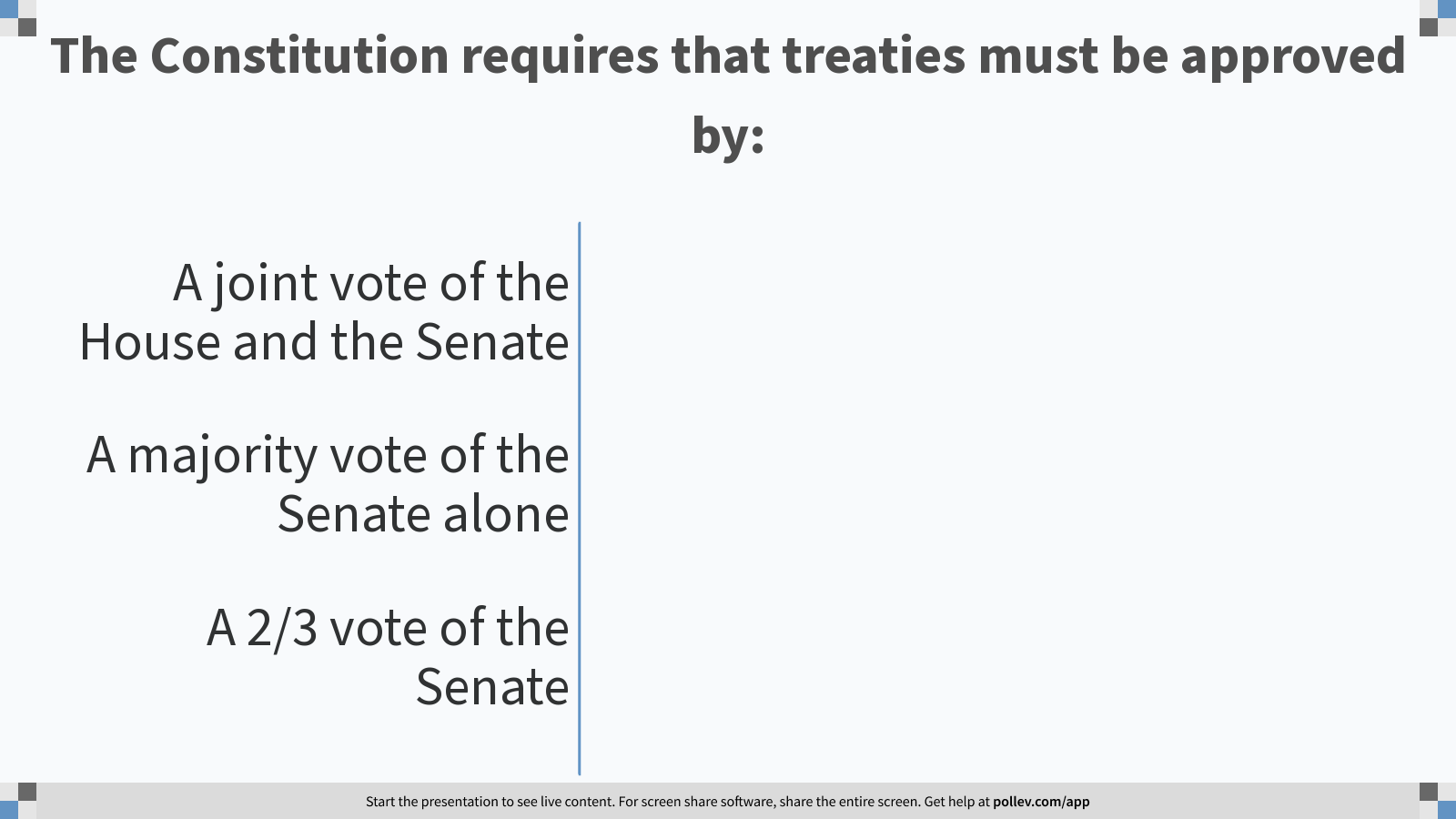 [Speaker Notes: Poll Title: The Constitution requires that treaties must be approved by:
https://www.polleverywhere.com/multiple_choice_polls/DysrJvSlw0X115UtjfcYd]
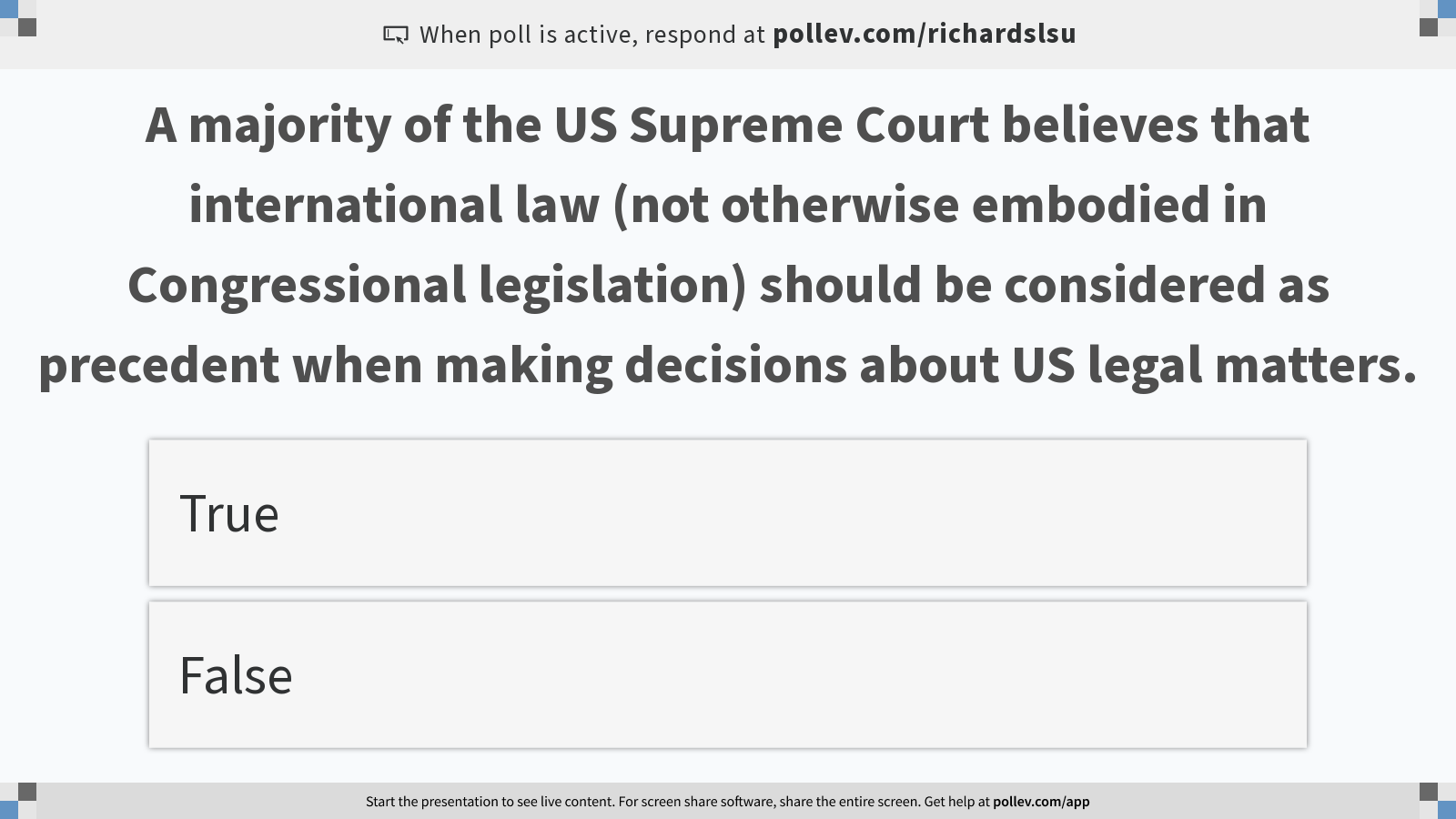 [Speaker Notes: Poll Title: A majority of the US Supreme Court believes that international law (not otherwise embodied in Congressional legislation) should be considered as precedent when making decisions about US legal matters.
https://www.polleverywhere.com/multiple_choice_polls/FwNCMfAu18lmJKFh96cuJ?flow=Default&onscreen=persist]
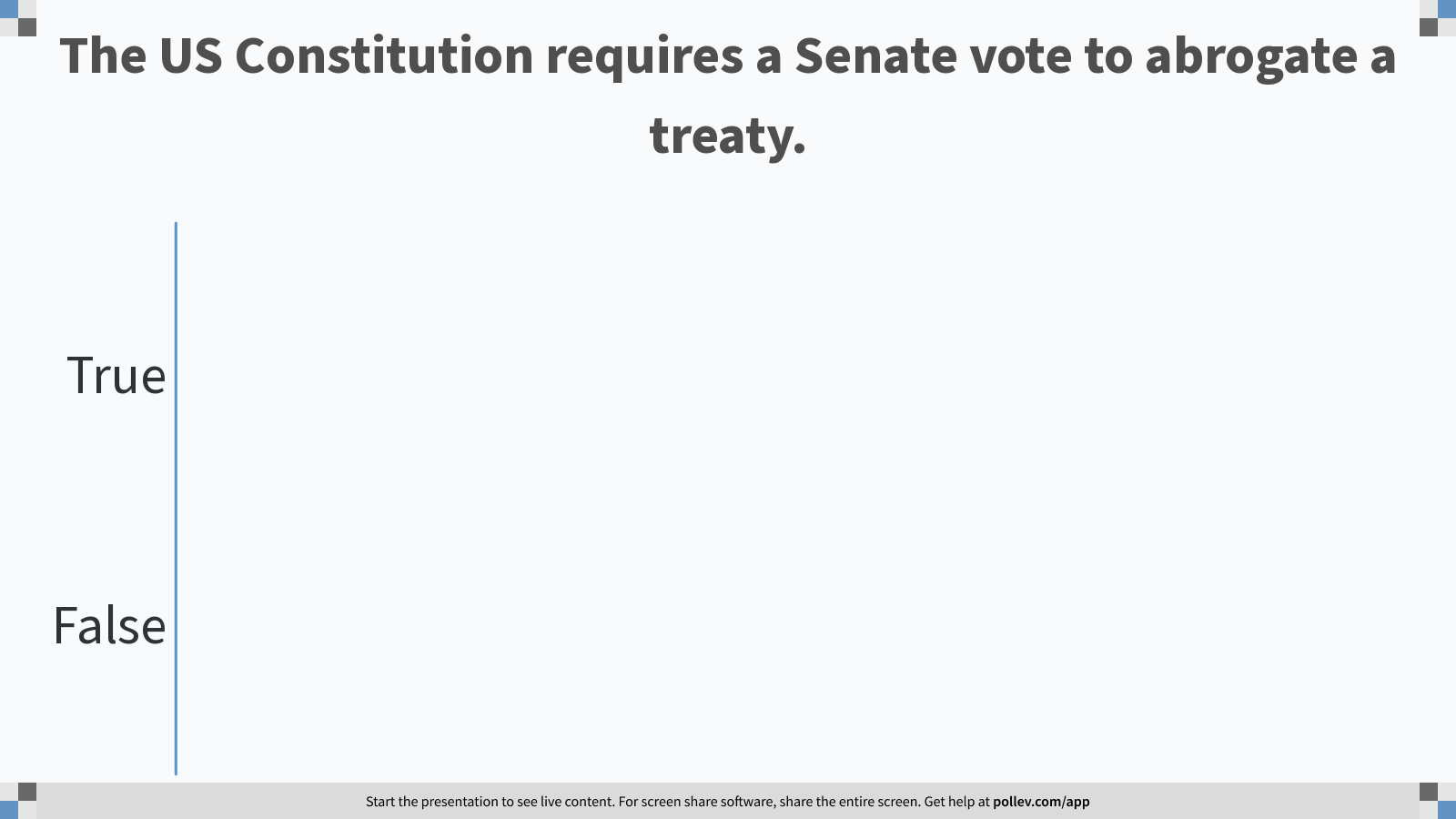 [Speaker Notes: Poll Title: The US Constitution requires a Senate vote to abrogate a treaty.
https://www.polleverywhere.com/multiple_choice_polls/1JuW1U8VcYBVbqicxcWxy]
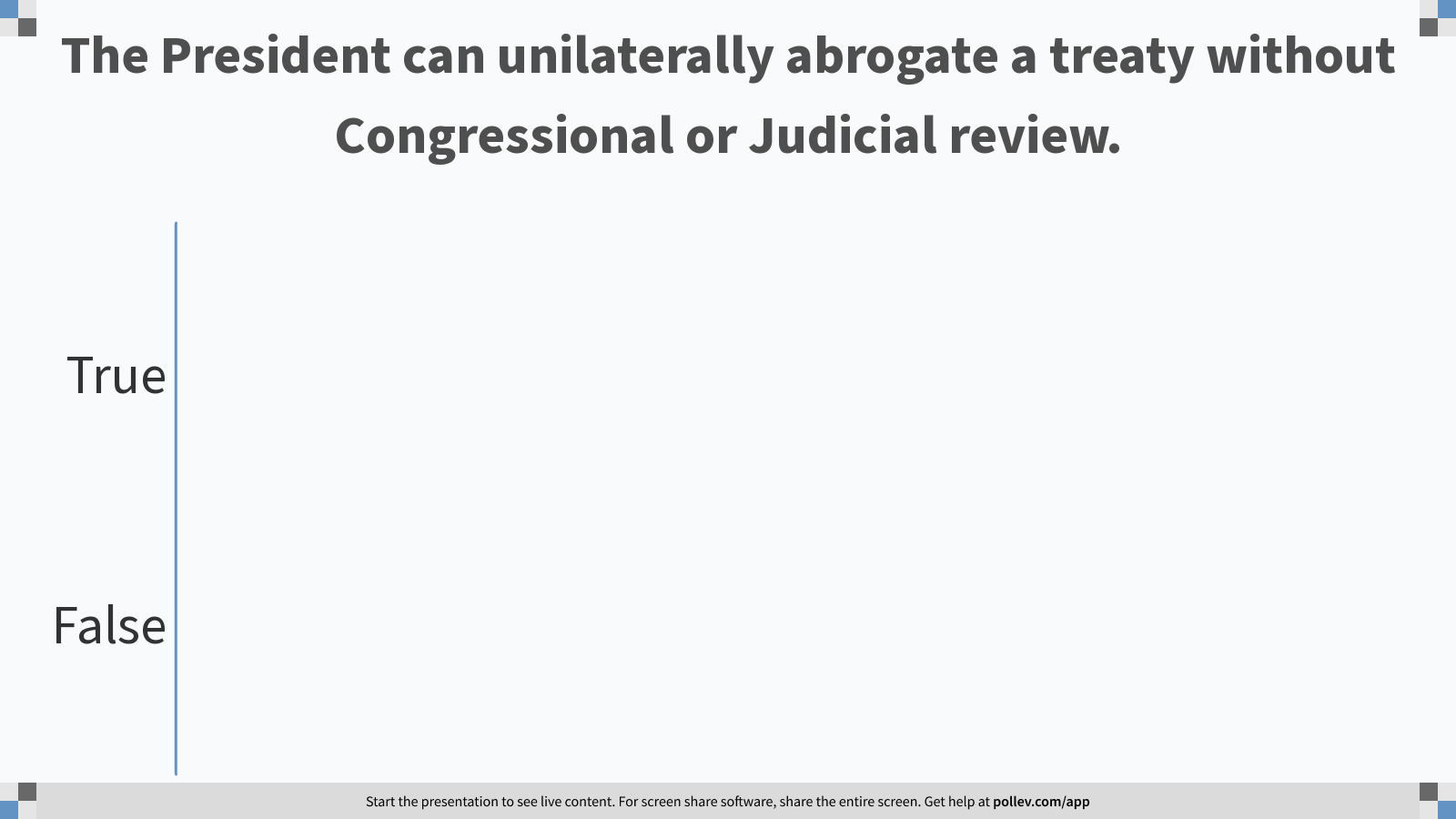 [Speaker Notes: Poll Title: The President can unilaterally abrogate a treaty without Congressional or Judicial review.
https://www.polleverywhere.com/multiple_choice_polls/ziC2DoX7jPkm4R6Lb0GKS]
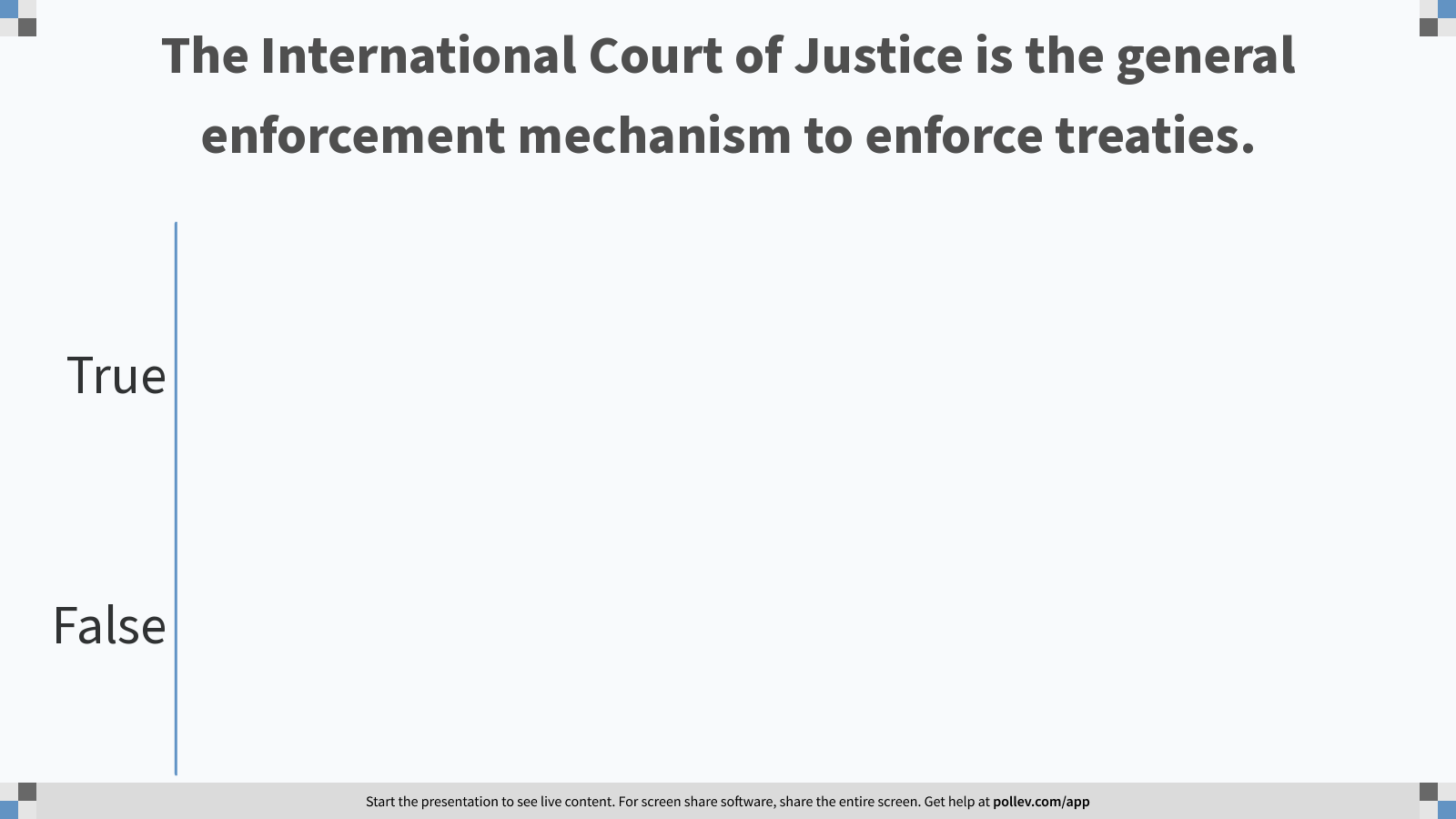 [Speaker Notes: Poll Title: The International Court of Justice is the general enforcement mechanism to enforce treaties.
https://www.polleverywhere.com/multiple_choice_polls/UhFNh5NfKbXyb4bIjwg4o]
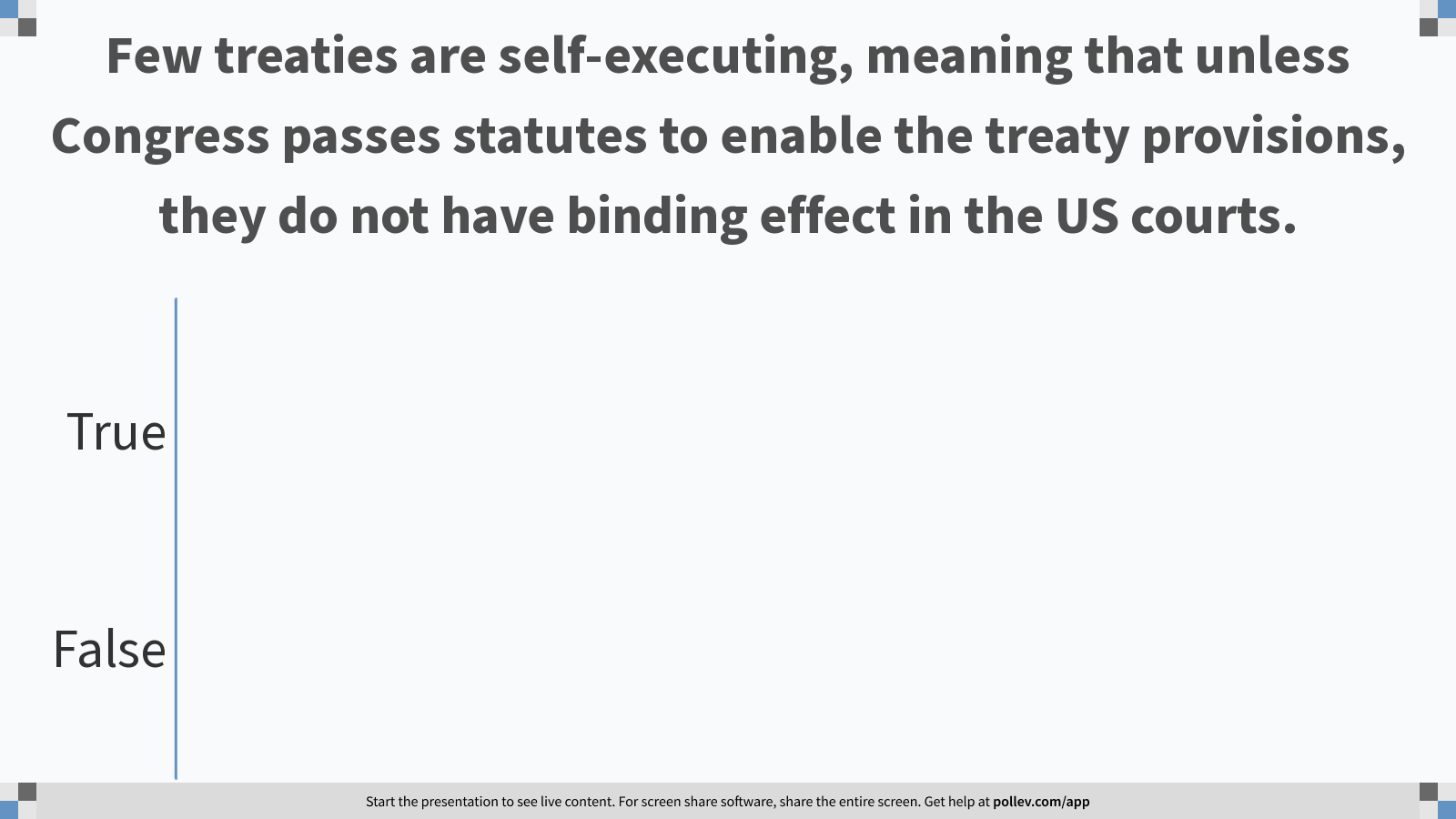 [Speaker Notes: Poll Title: Few treaties are self-executing, meaning that unless Congress passes statutes to enable the treaty provisions, they do not have binding effect in the US courts.
https://www.polleverywhere.com/multiple_choice_polls/G0rSSJeaS5mjVNbb10rR2]
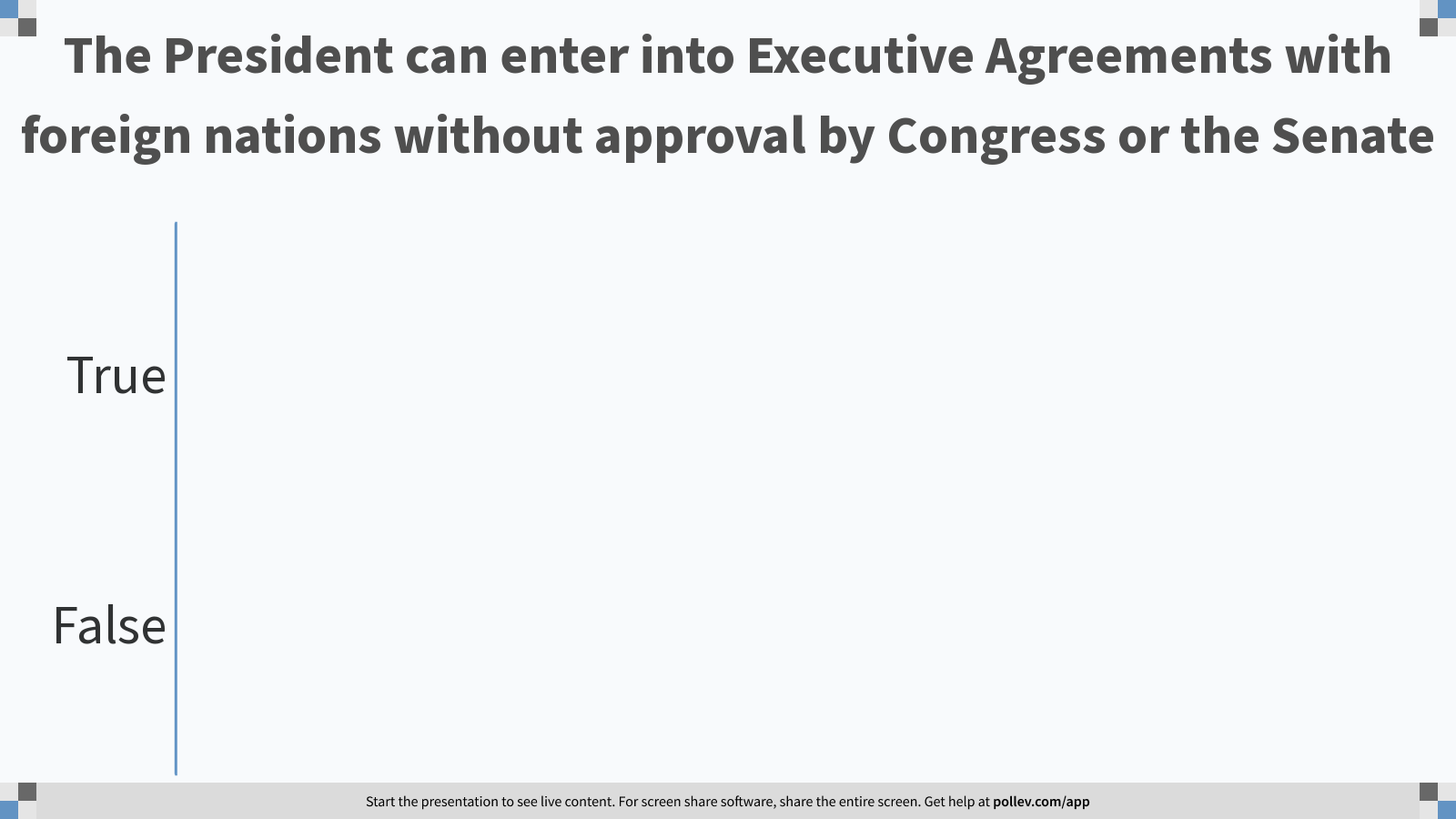 [Speaker Notes: Poll Title: The President can enter into Executive Agreements with foreign nations without approval by Congress or the Senate
https://www.polleverywhere.com/multiple_choice_polls/wNpkAFkCWfU8CXzCi1Dj7]
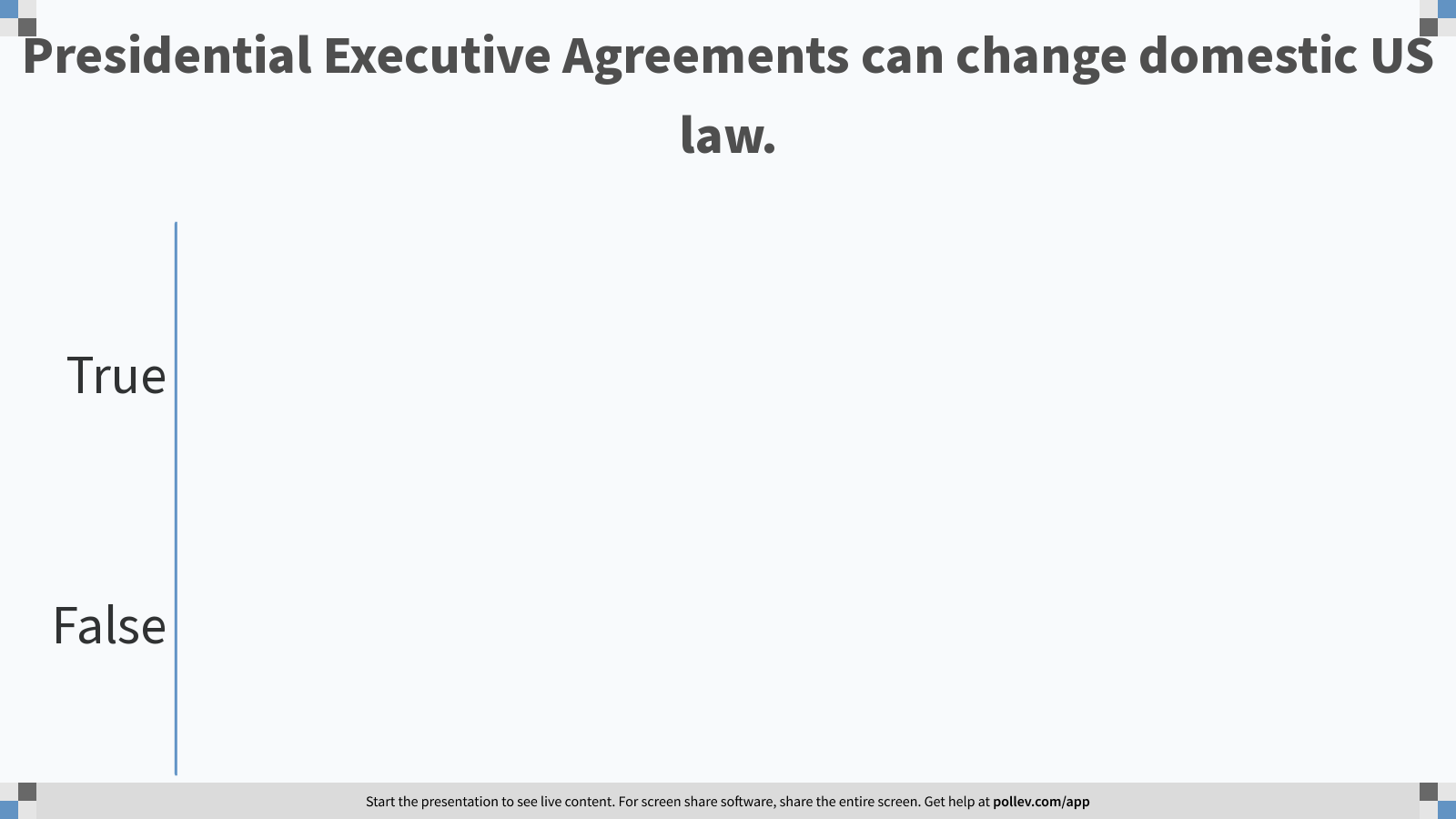 [Speaker Notes: Poll Title: Presidential Executive Agreements can change domestic US law.
https://www.polleverywhere.com/multiple_choice_polls/ZckFfIsz4HDJuEoCuHrMm]
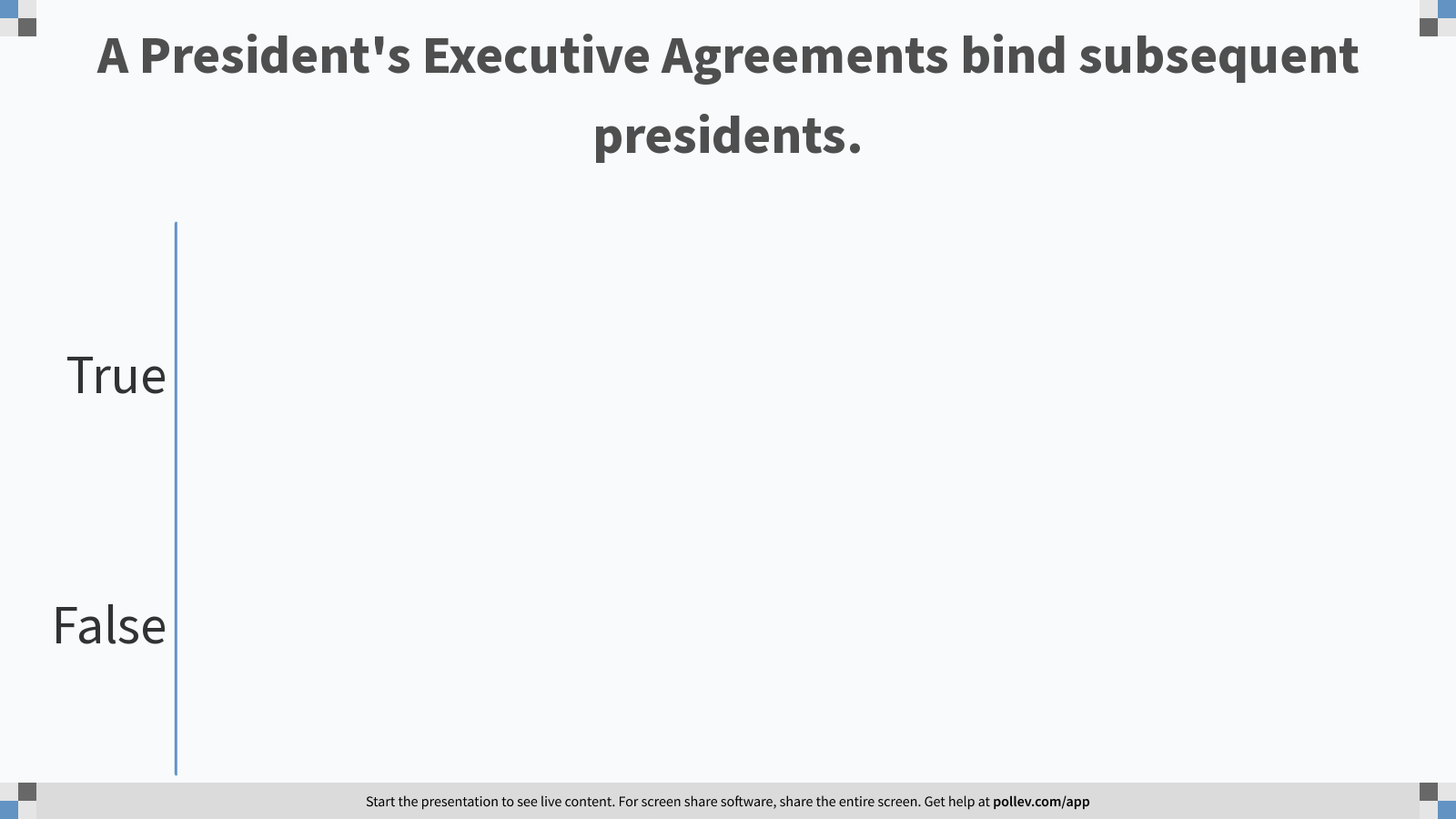 [Speaker Notes: Poll Title: A President's Executive Agreements bind subsequent presidents.
https://www.polleverywhere.com/multiple_choice_polls/TK1Qr0Ln8sflS1gMua6gP]
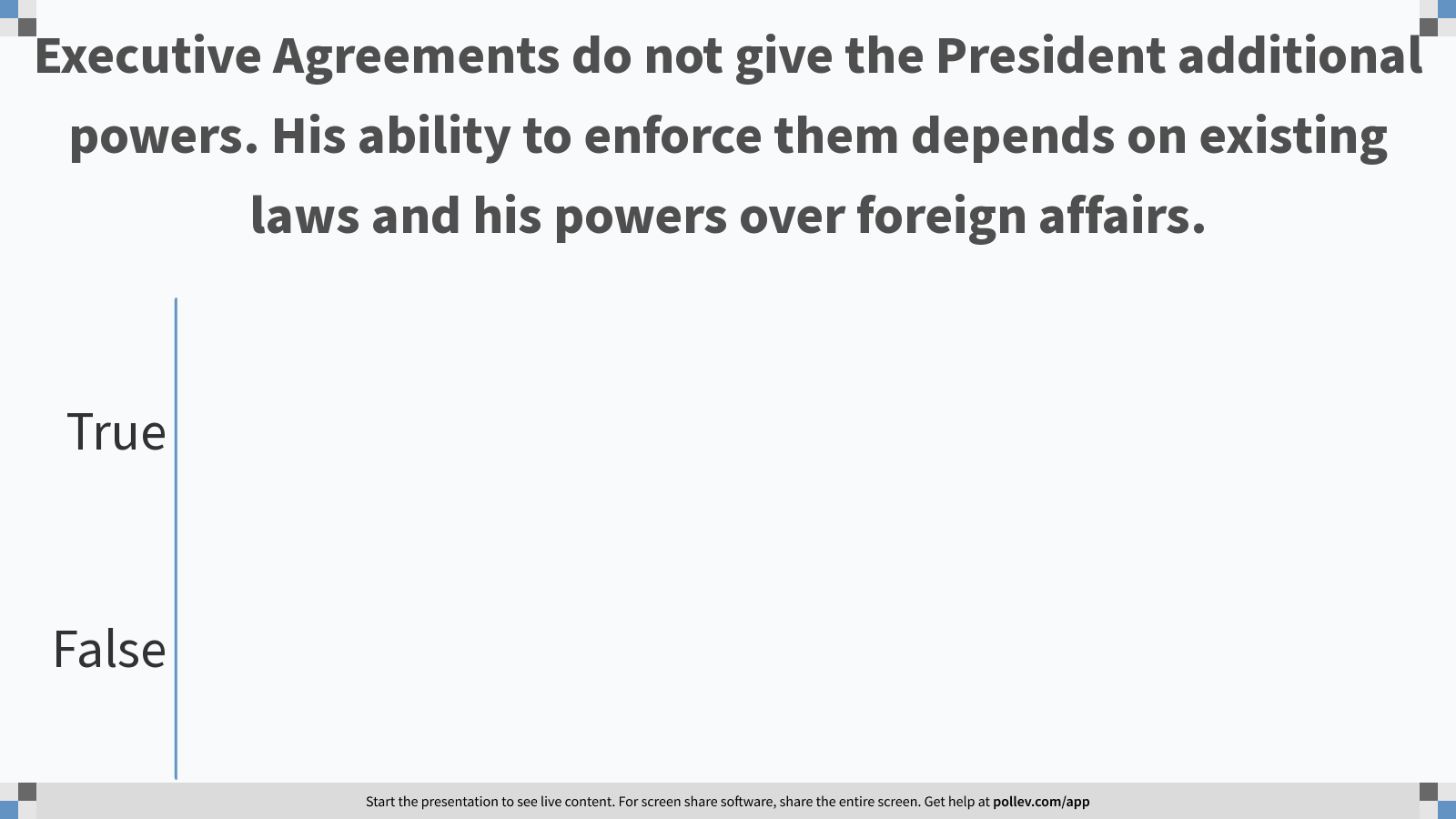 [Speaker Notes: Poll Title: Executive Agreements do not give the President additional powers. His ability to enforce them depends on existing laws and his powers over foreign affairs.
https://www.polleverywhere.com/multiple_choice_polls/yFKHpj2V7qKoSRnlMH1qI]
The Montreal Protocol
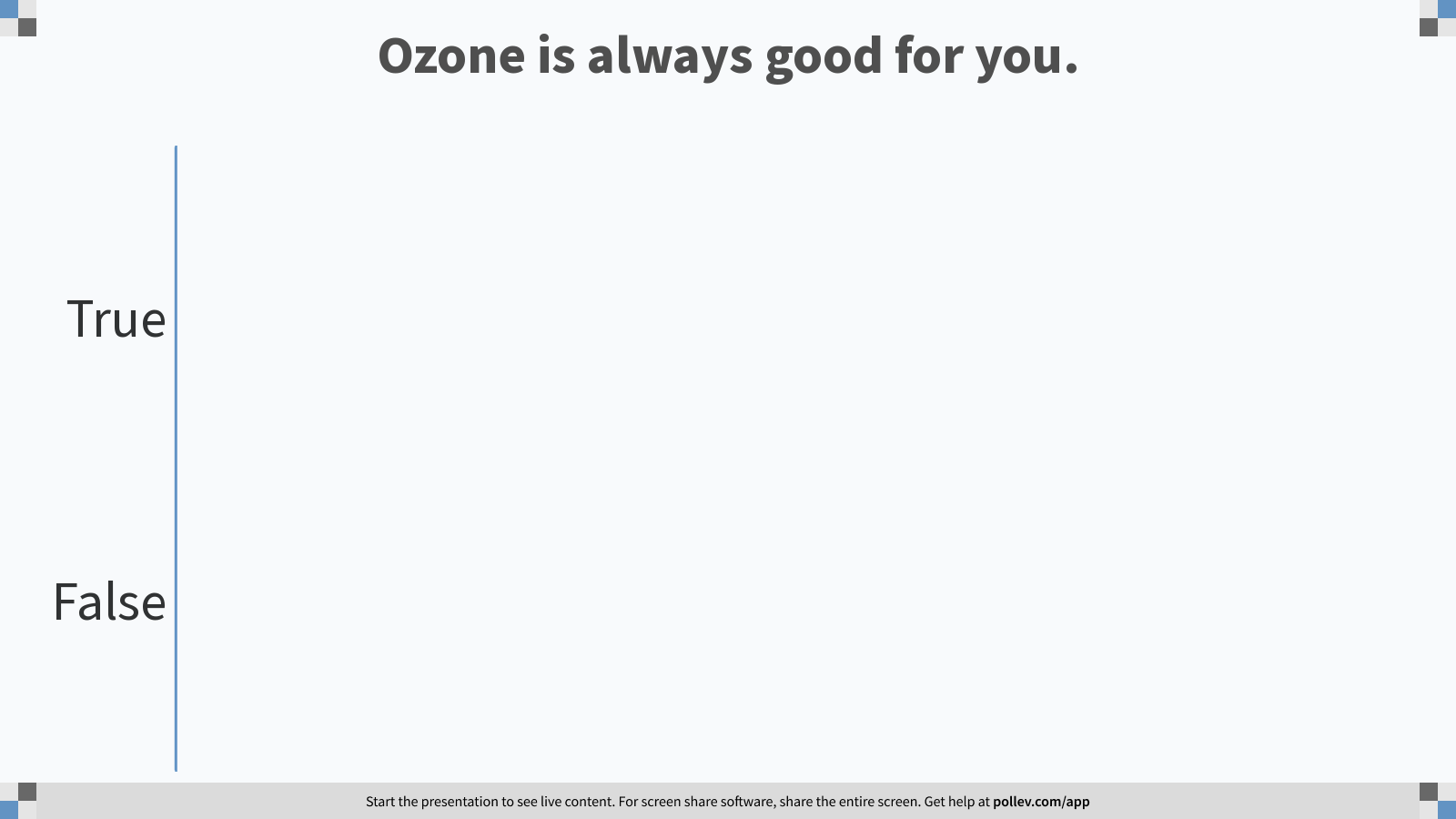 [Speaker Notes: Poll Title: Ozone is always good for you.
https://www.polleverywhere.com/multiple_choice_polls/A0O3qFZXjB8Eokii8d9eD]
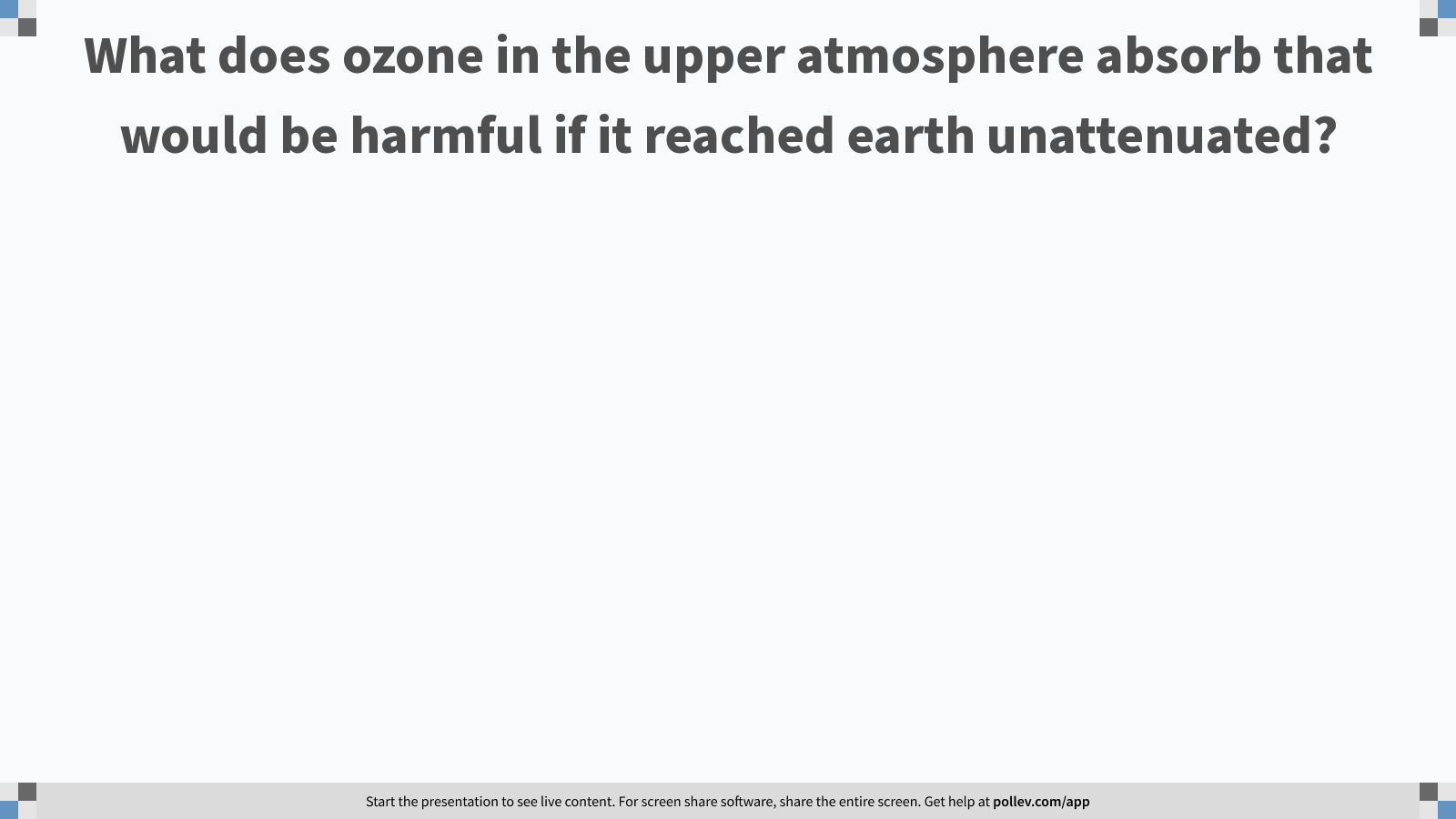 [Speaker Notes: Poll Title: What does ozone in the upper atmosphere absorb that would be harmful if it reached earth unattenuated?
https://www.polleverywhere.com/free_text_polls/URjTf49ySZzGqTRZhfop2]
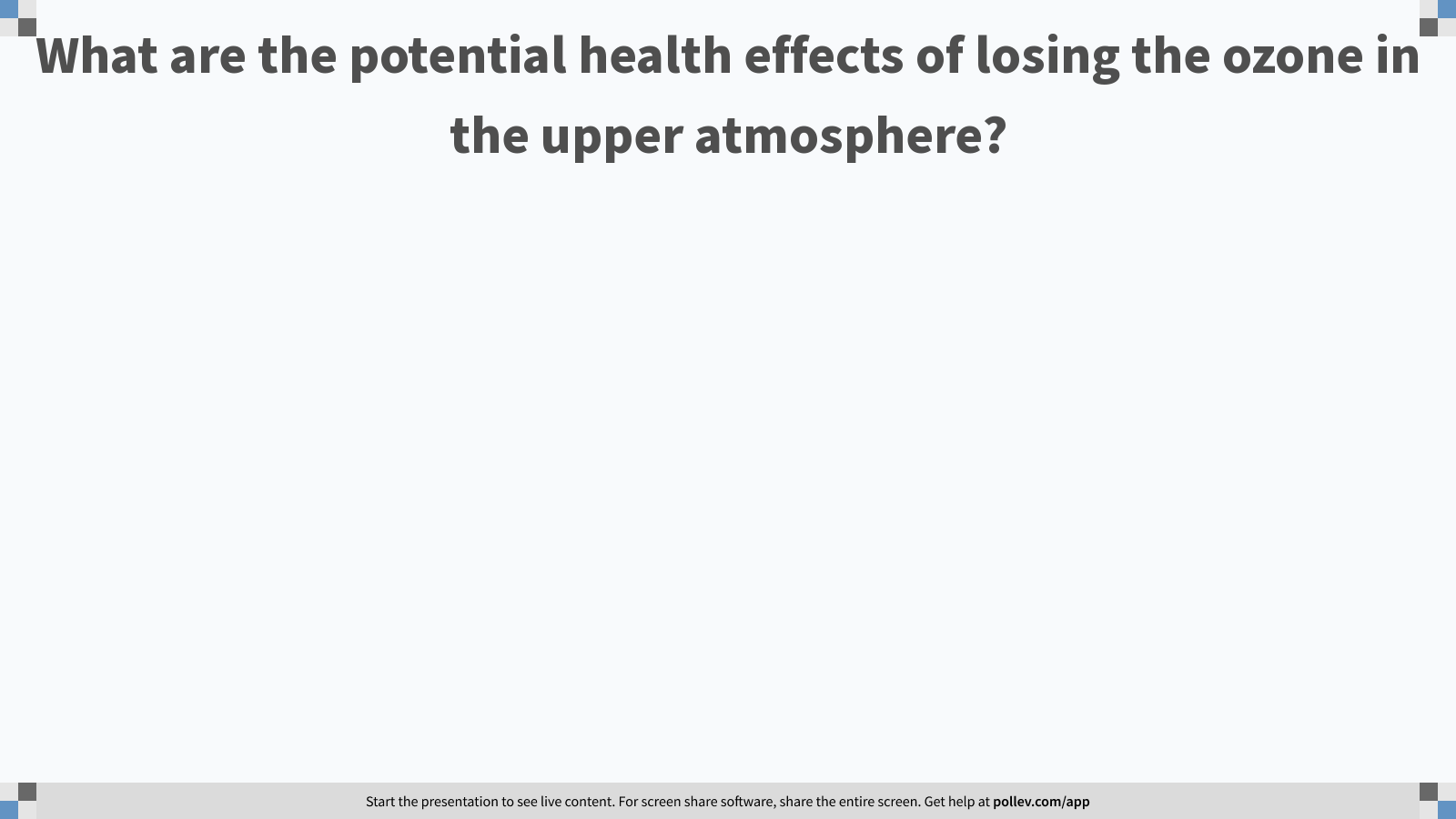 [Speaker Notes: Poll Title: What are the potential health effects of losing the ozone in the upper atmosphere?
https://www.polleverywhere.com/free_text_polls/5uqncbvZc7XWISsAvjAca]
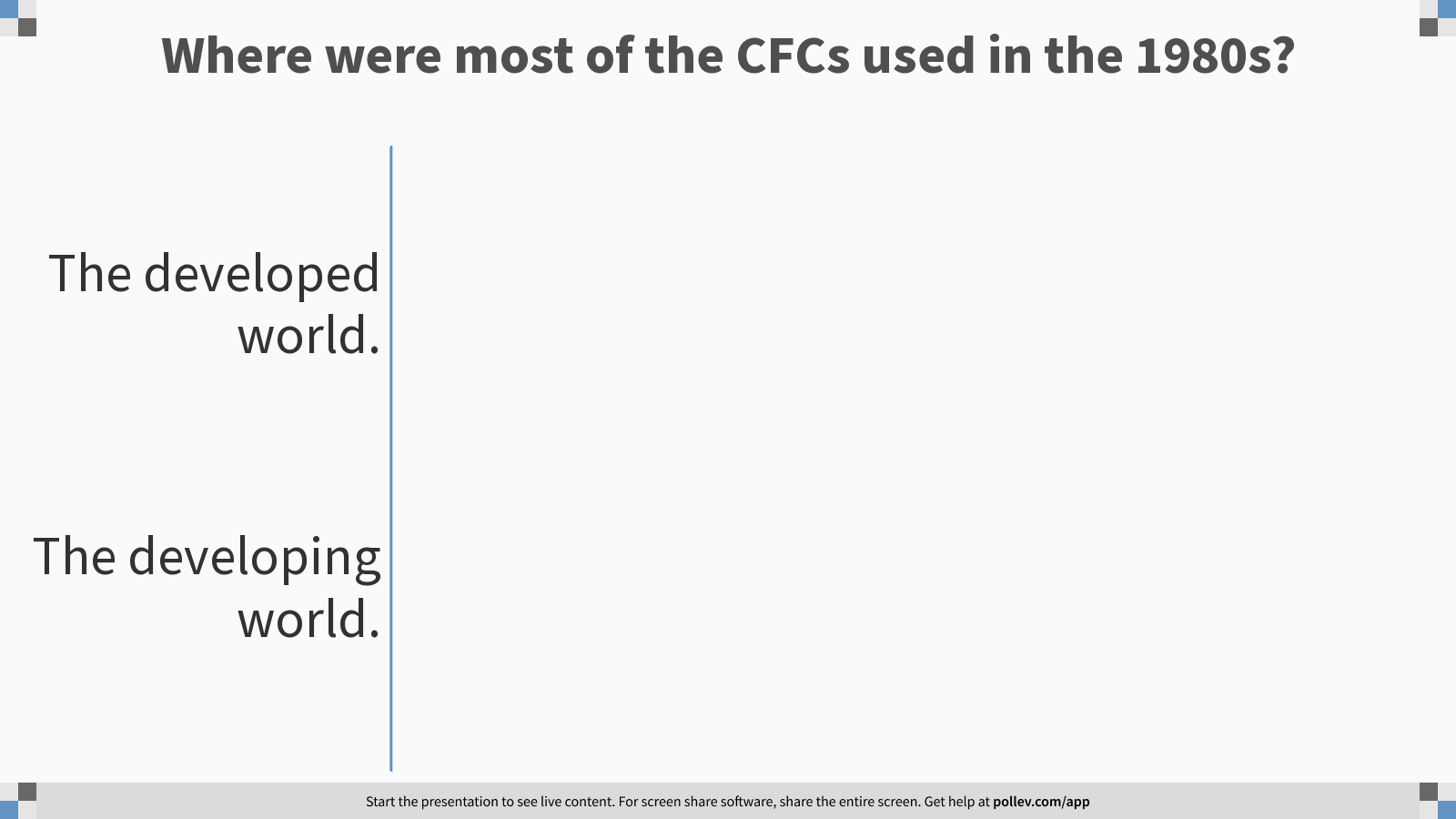 [Speaker Notes: Poll Title: Where were most of the CFCs used in the 1980s?
https://www.polleverywhere.com/multiple_choice_polls/2fAw56Dp2SFE5R4hHZxMl]
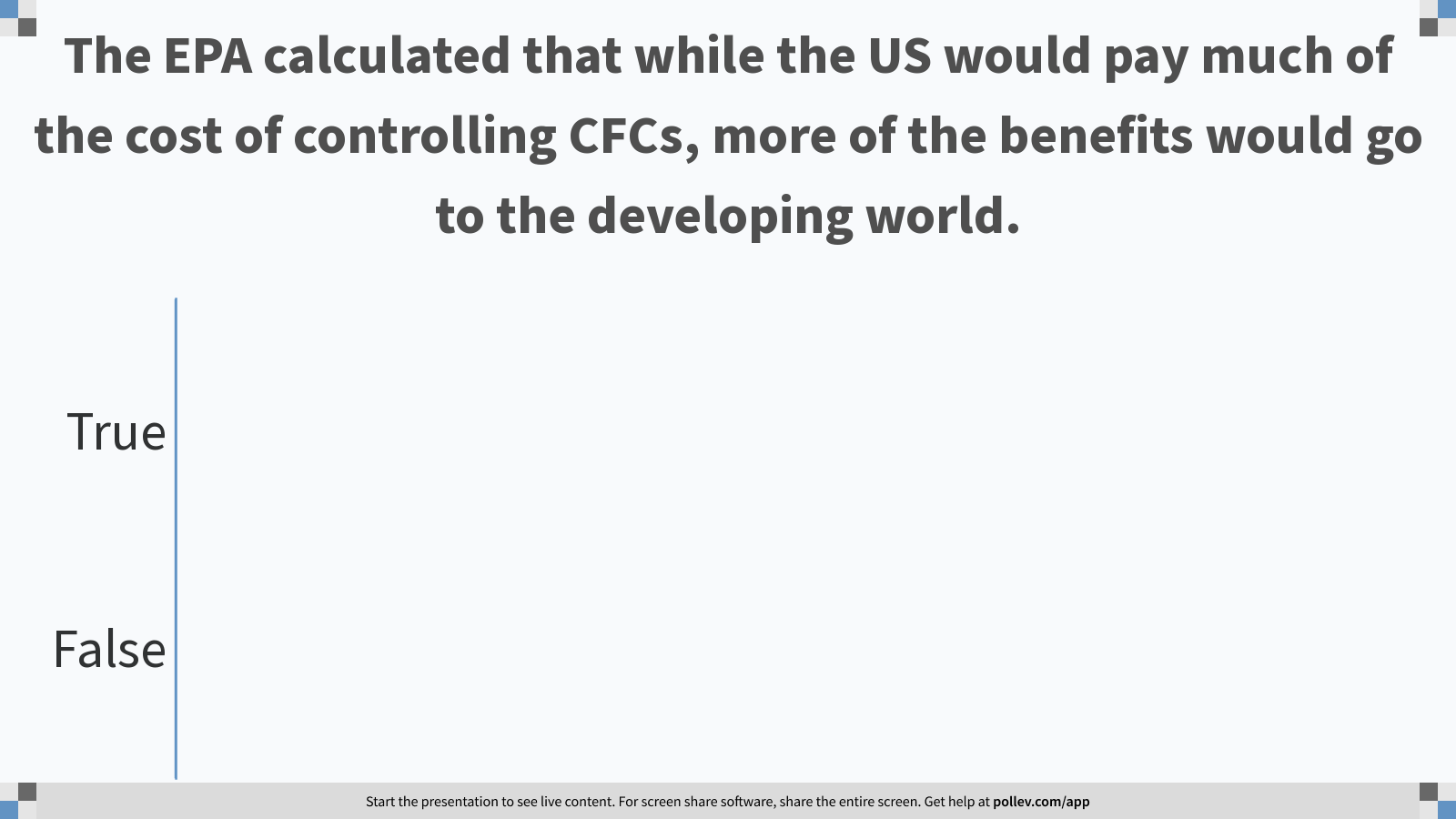 [Speaker Notes: Poll Title: The EPA calculated that while the US would pay much of the cost of controlling CFCs, more of the benefits would go to the developing world.
https://www.polleverywhere.com/multiple_choice_polls/aueh88V3EqzI5YdhyQTJa]
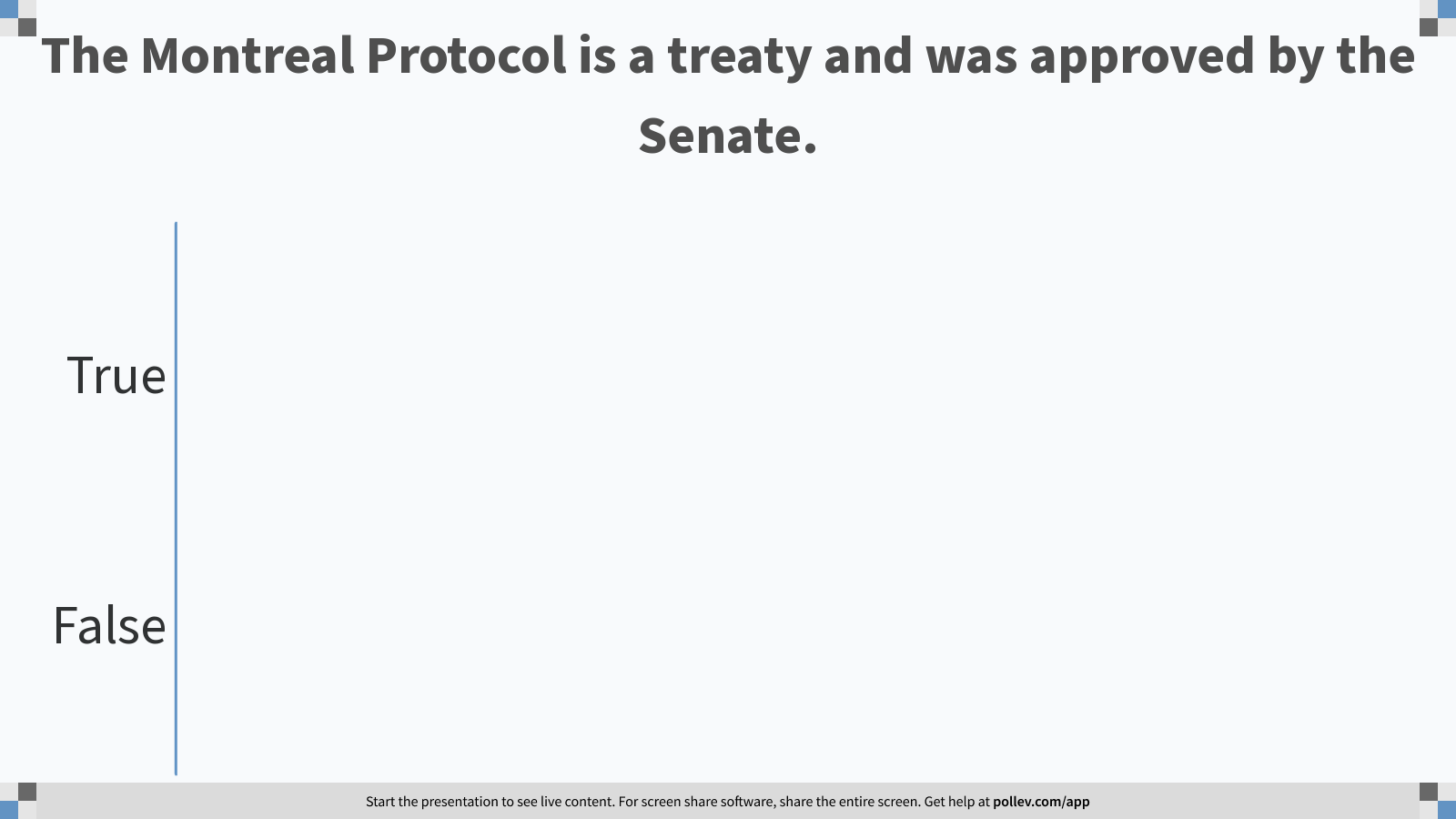 [Speaker Notes: Poll Title: The Montreal Protocol is a treaty and was approved by the Senate.
https://www.polleverywhere.com/multiple_choice_polls/hcTWFg0hSd3gNOiBrKg3q]
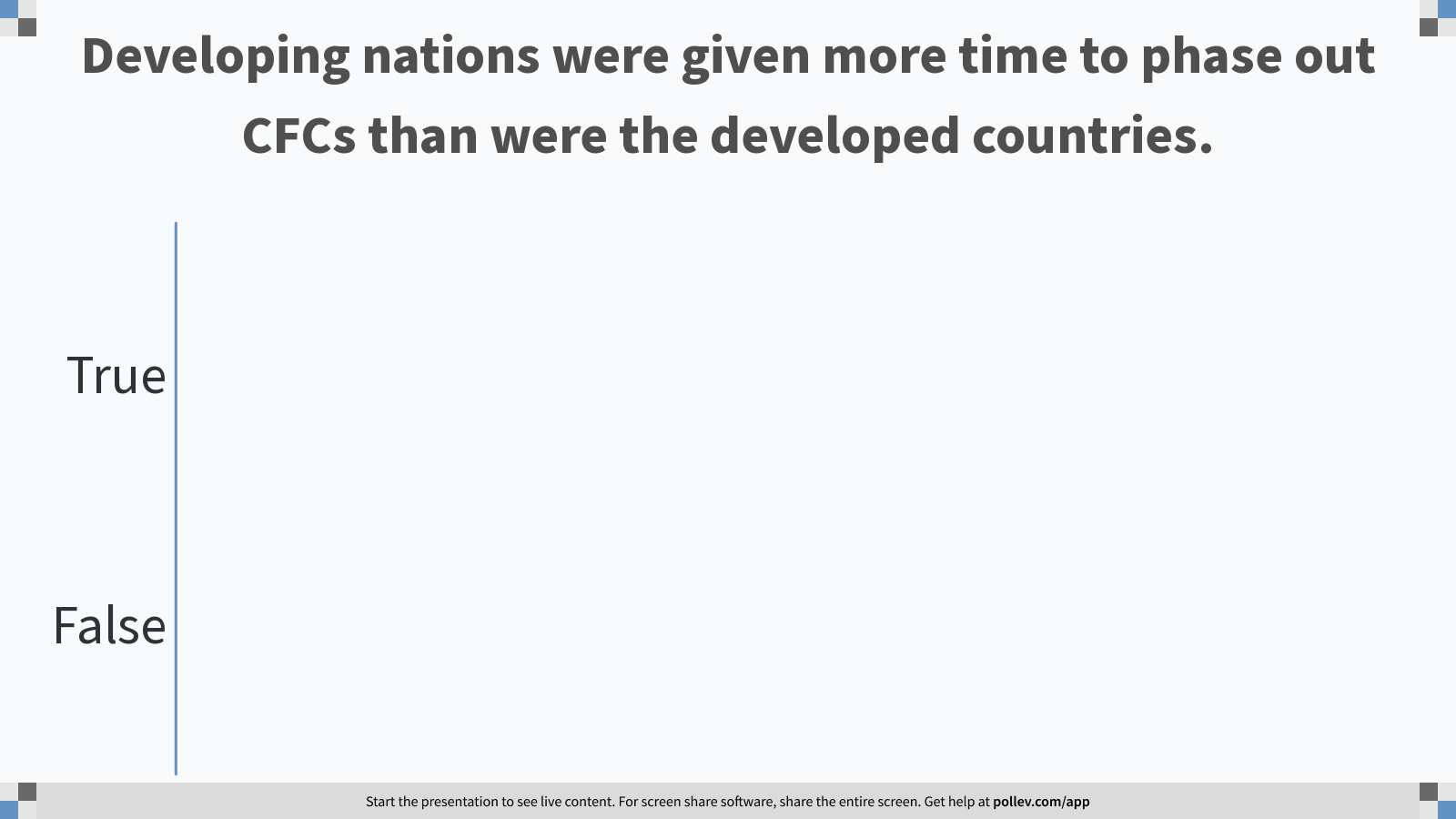 [Speaker Notes: Poll Title: Developing nations were given more time to phase out CFCs than were the developed countries.
https://www.polleverywhere.com/multiple_choice_polls/9SaqjCLrEEQ5y5B5MPwra]
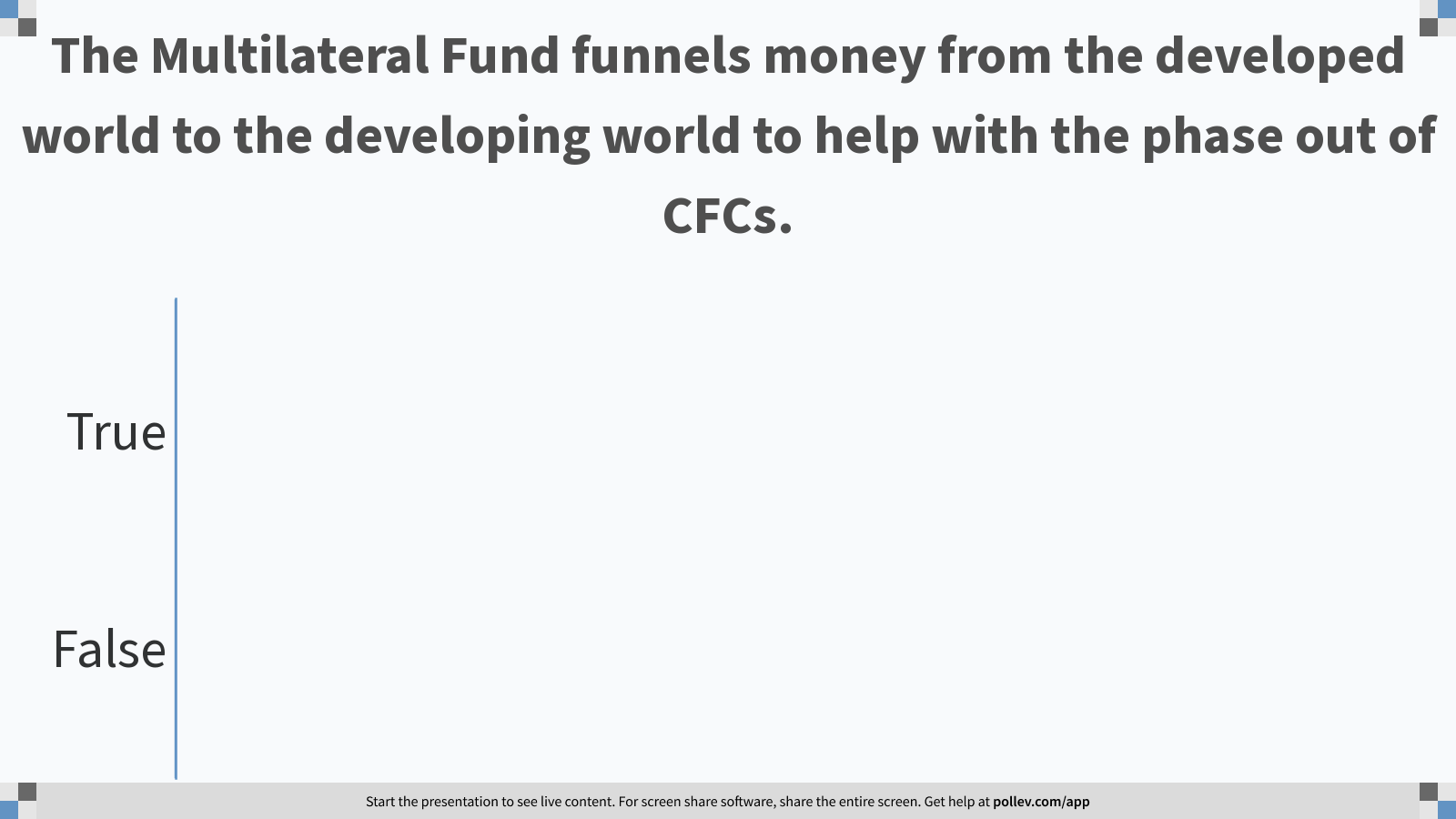 [Speaker Notes: Poll Title: The Multilateral Fund funnels money from the developed world to the developing world to help with the phase out of CFCs.
https://www.polleverywhere.com/multiple_choice_polls/ggDVpvOskp5QjDL1gTD3v]
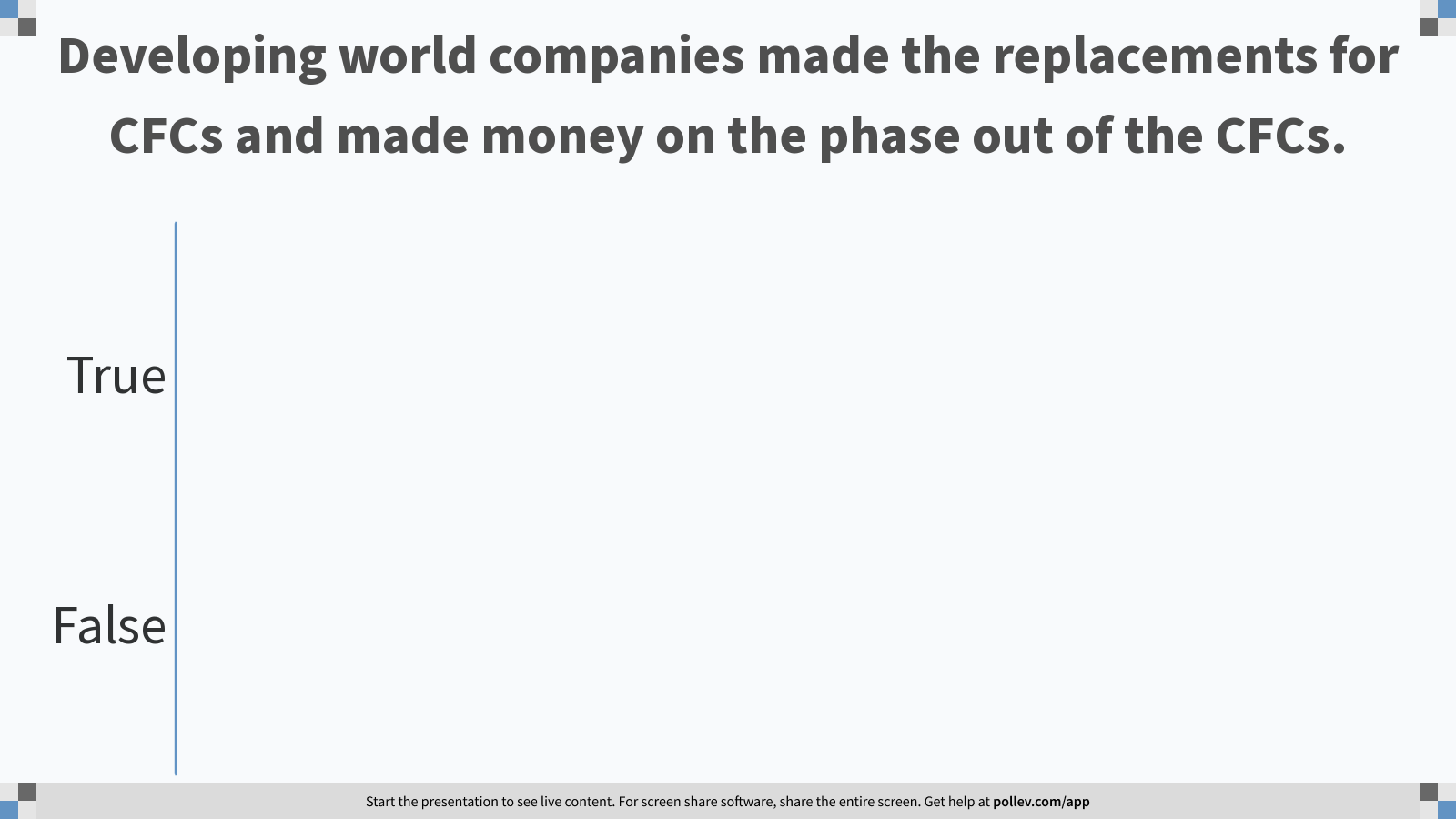 [Speaker Notes: Poll Title: Developing world companies made the replacements for CFCs and made money on the phase out of the CFCs.
https://www.polleverywhere.com/multiple_choice_polls/ACG9ho20zrxeMQPeMlMDy]
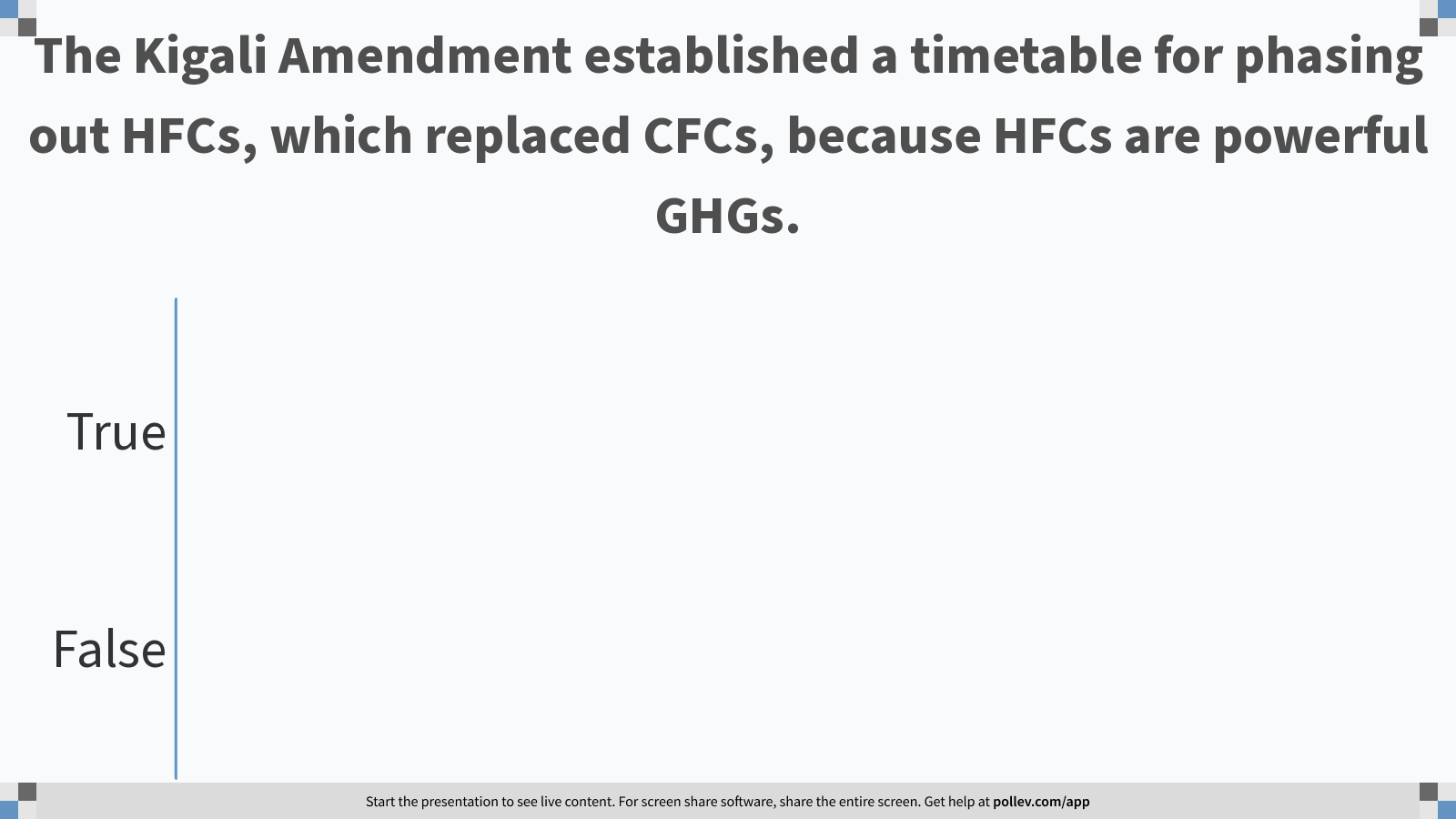 [Speaker Notes: Poll Title: The Kigali Amendment established a timetable for phasing out HFCs, which replaced CFCs, because HFCs are powerful GHGs.
https://www.polleverywhere.com/multiple_choice_polls/ZK400zUKSLz2rx8Gw6Icp]
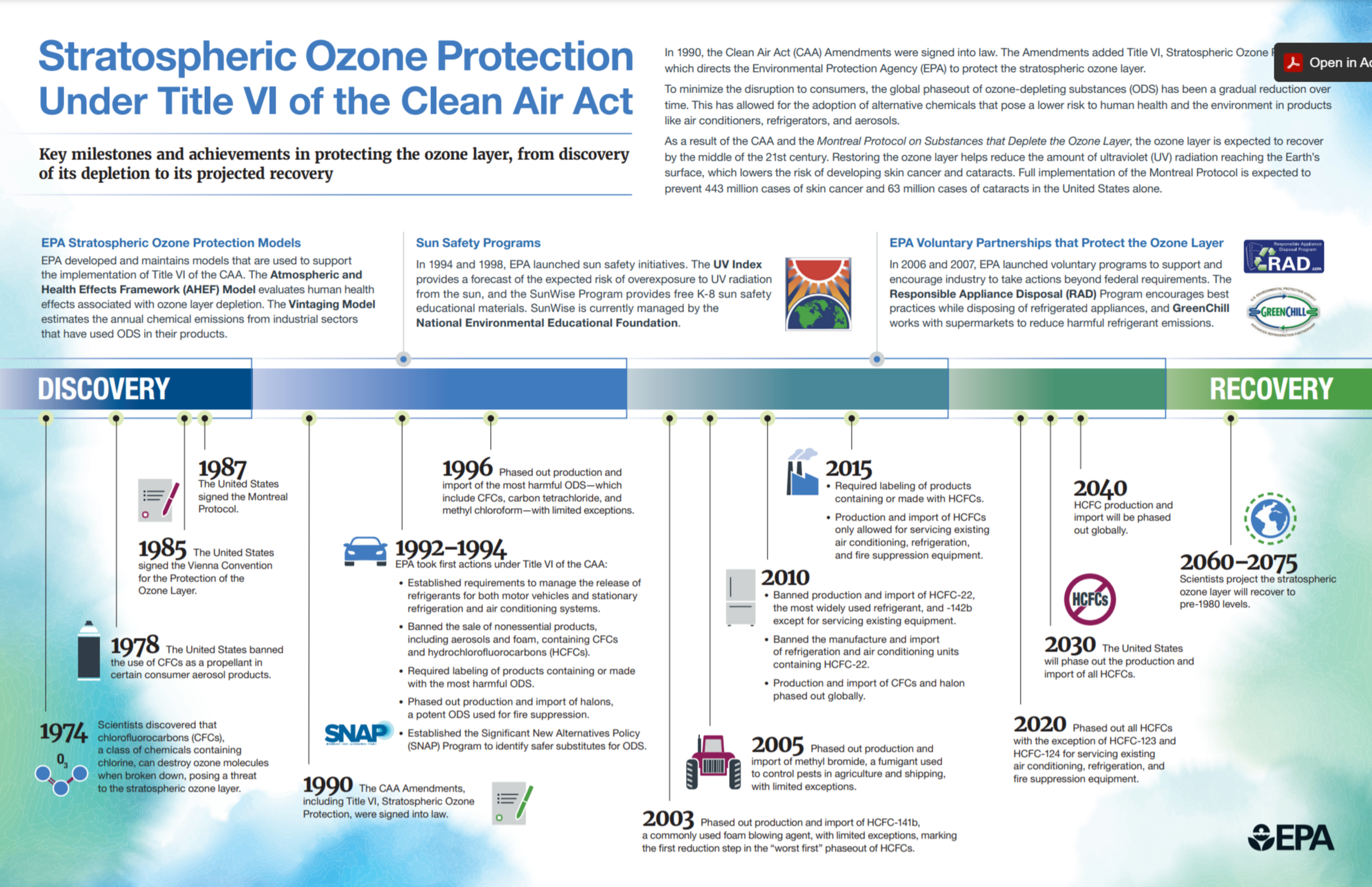 The Paris Agreement
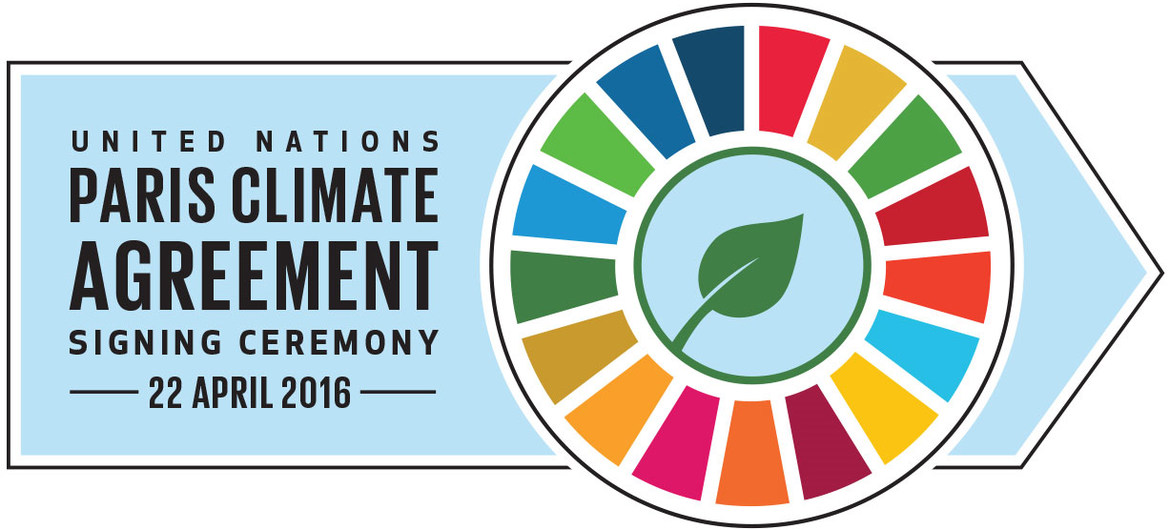 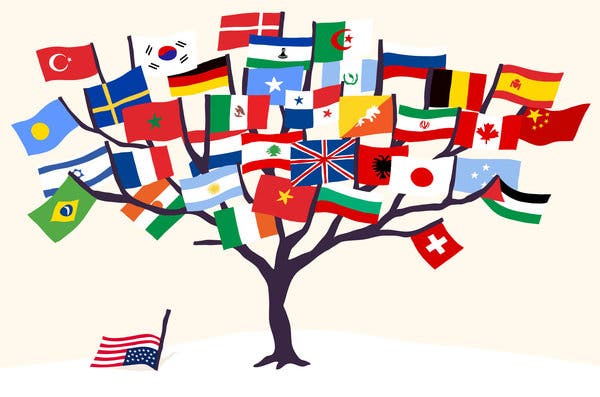 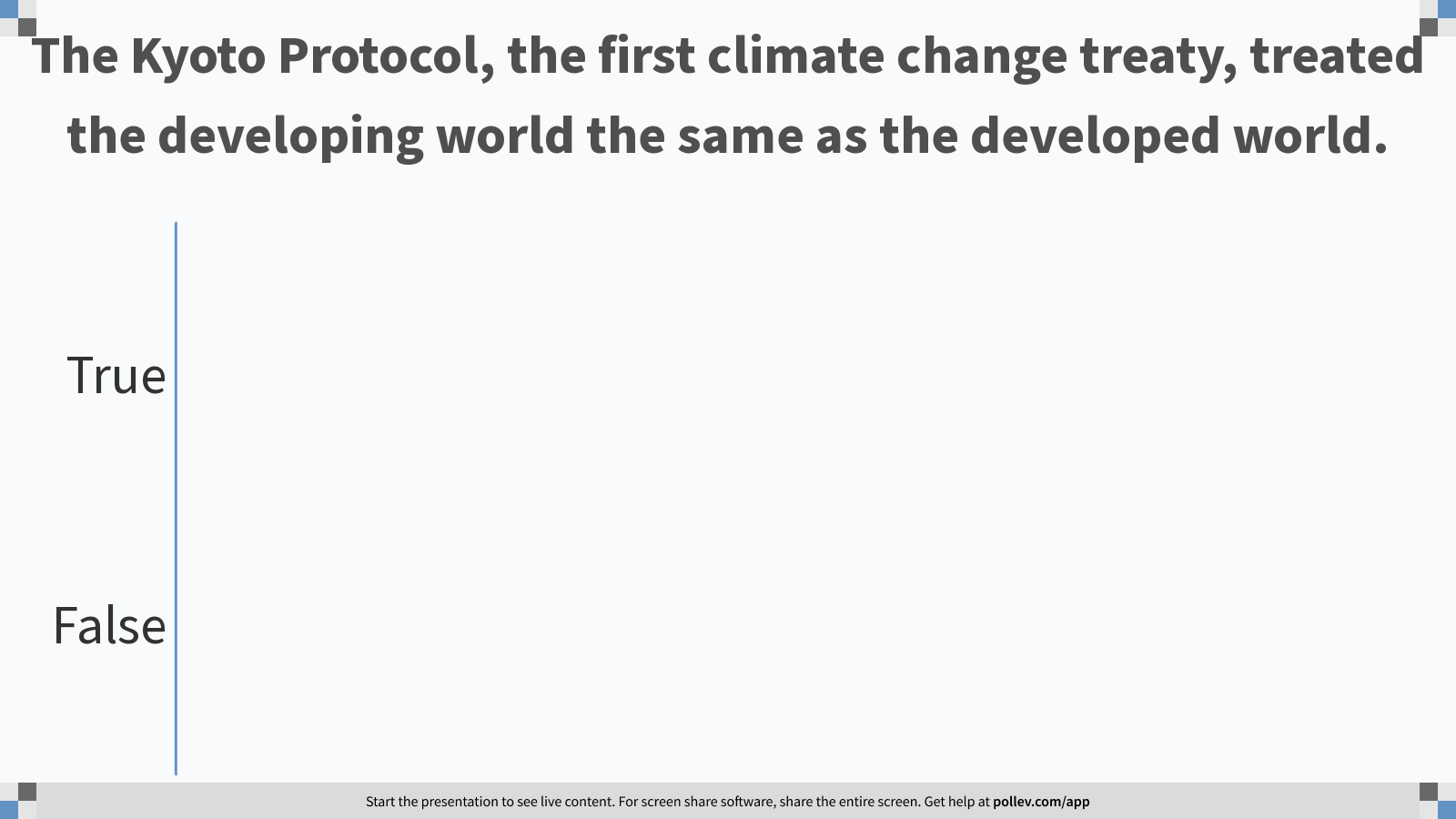 [Speaker Notes: Poll Title: The Kyoto Protocol, the first climate change treaty, treated the developing world the same as the developed world.
https://www.polleverywhere.com/multiple_choice_polls/rOFShafJSHA2lLfgcvaXa]
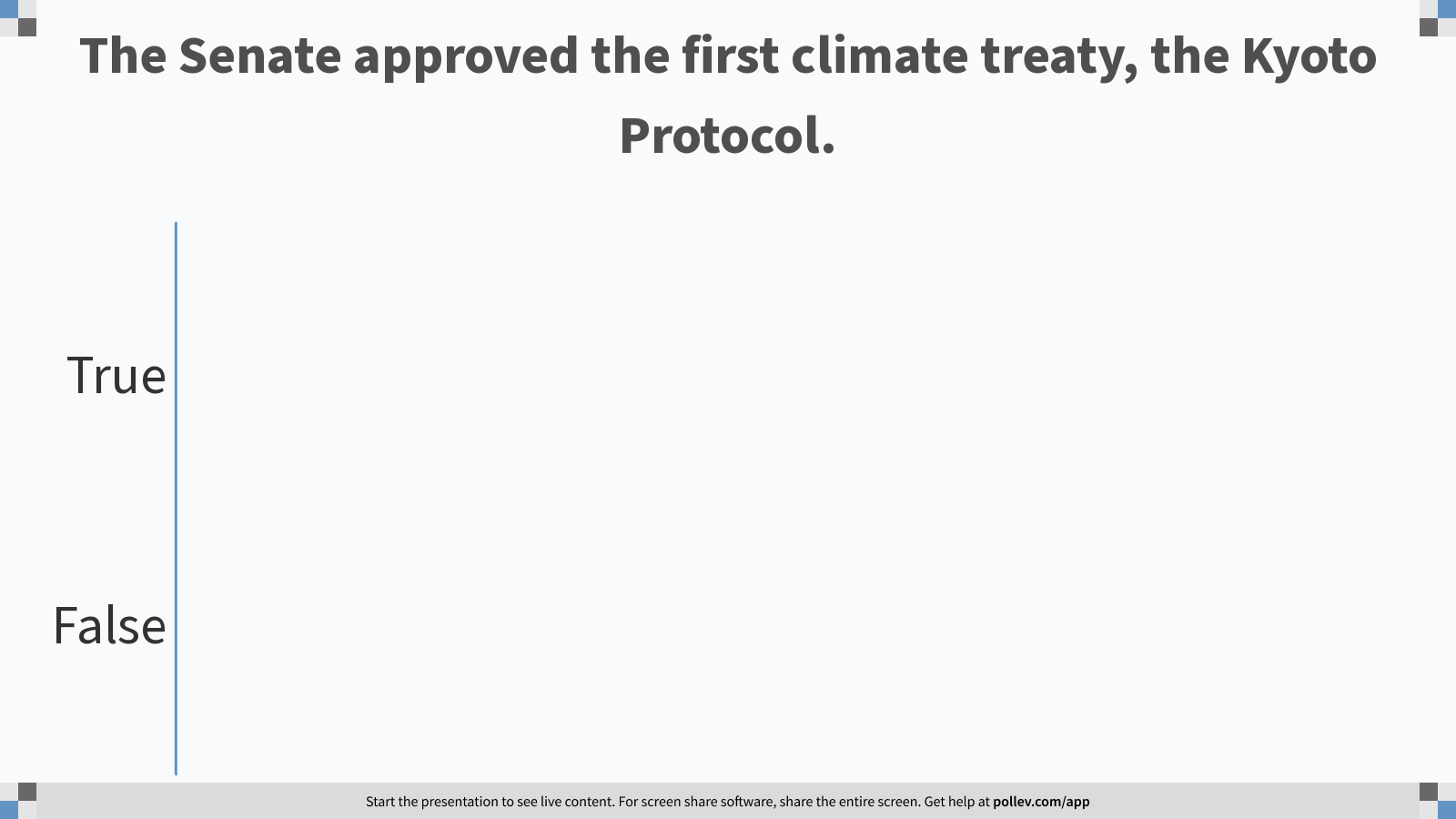 [Speaker Notes: Poll Title: The Senate approved the first climate treaty, the Kyoto Protocol.
https://www.polleverywhere.com/multiple_choice_polls/T7ryDE5ZFJqKlvqeBxNQ1]
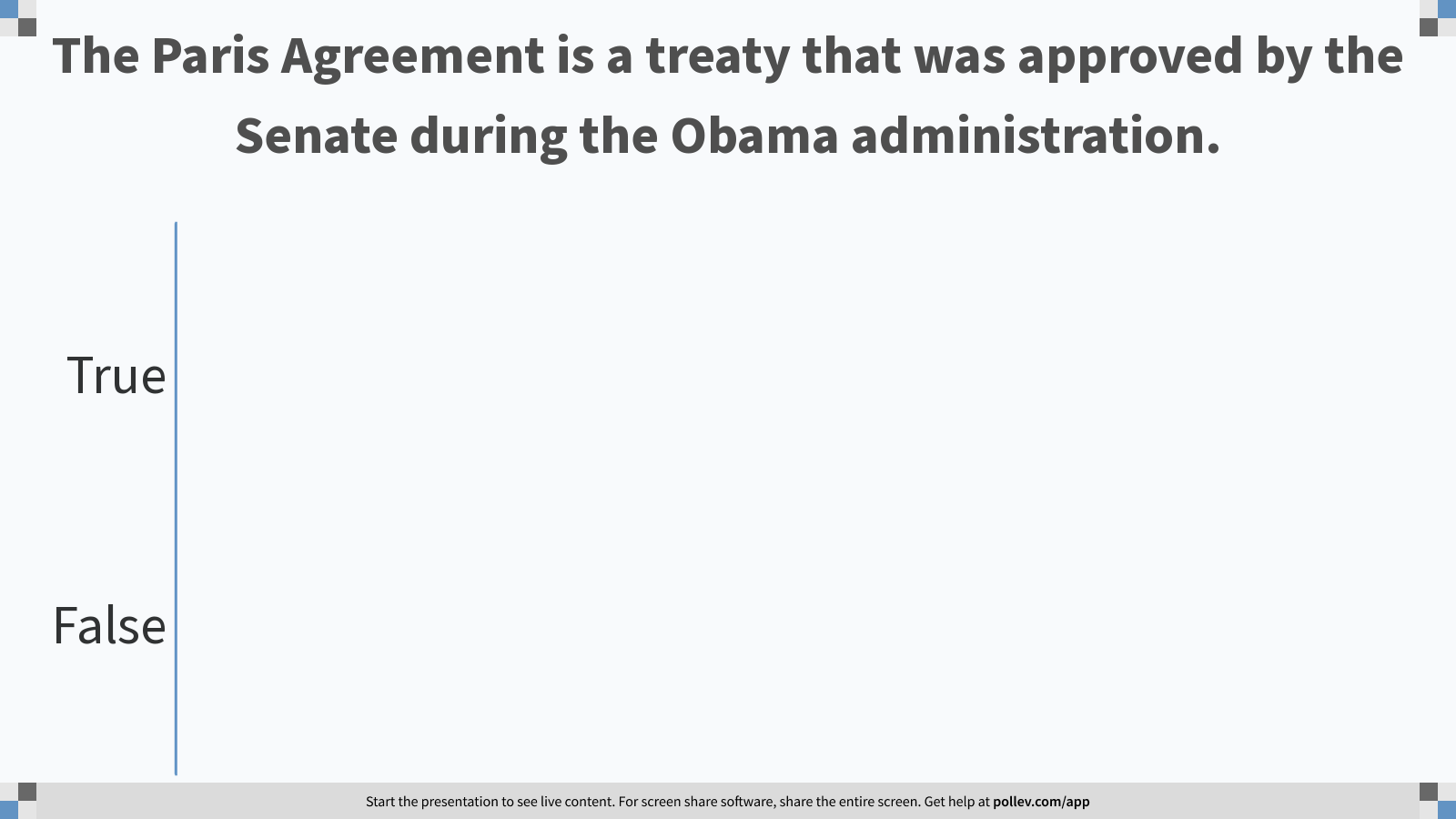 [Speaker Notes: Poll Title: The Paris Agreement is a treaty that was approved by the Senate during the Obama administration.
https://www.polleverywhere.com/multiple_choice_polls/fp1LPGbRUMLUlfGmHPNS5]
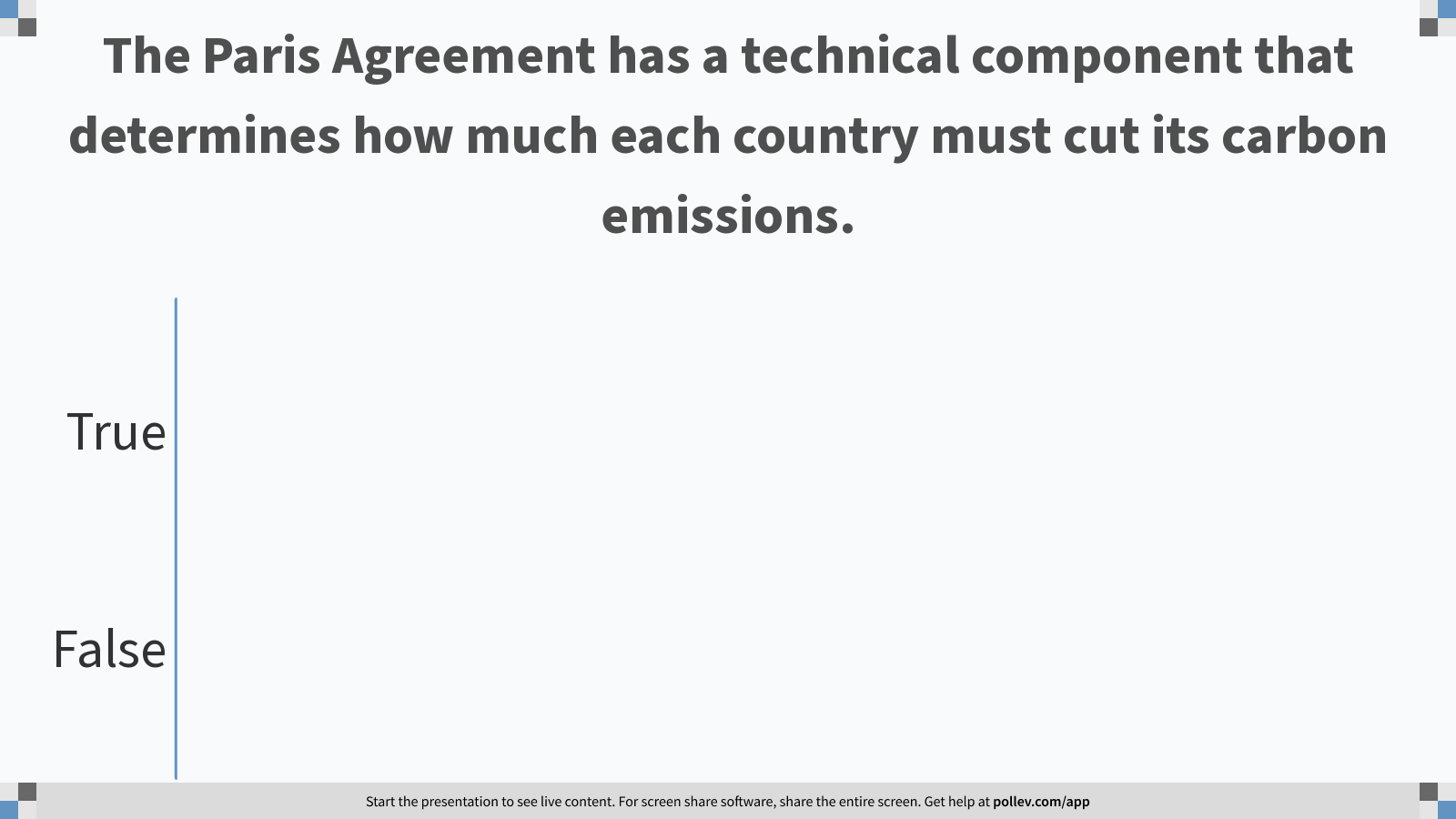 [Speaker Notes: Poll Title: The Paris Agreement has a technical component that determines how much each country must cut its carbon emissions.
https://www.polleverywhere.com/multiple_choice_polls/zCjzIxSrskMlNikIbu0jB]
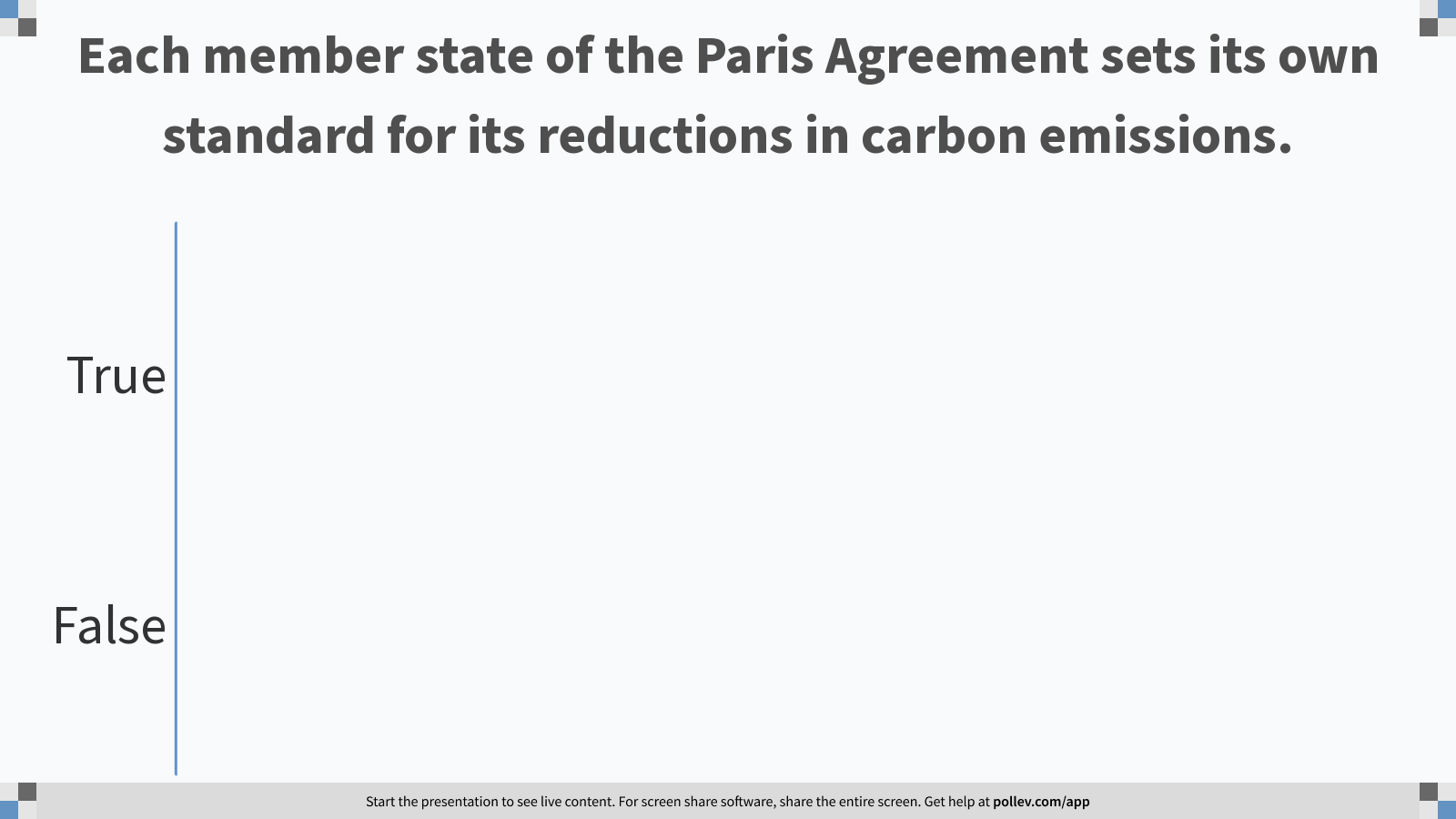 [Speaker Notes: Poll Title: Each member state of the Paris Agreement sets its own standard for its reductions in carbon emissions.
https://www.polleverywhere.com/multiple_choice_polls/jY5ZLnz55WEdNOjjzTIlM]
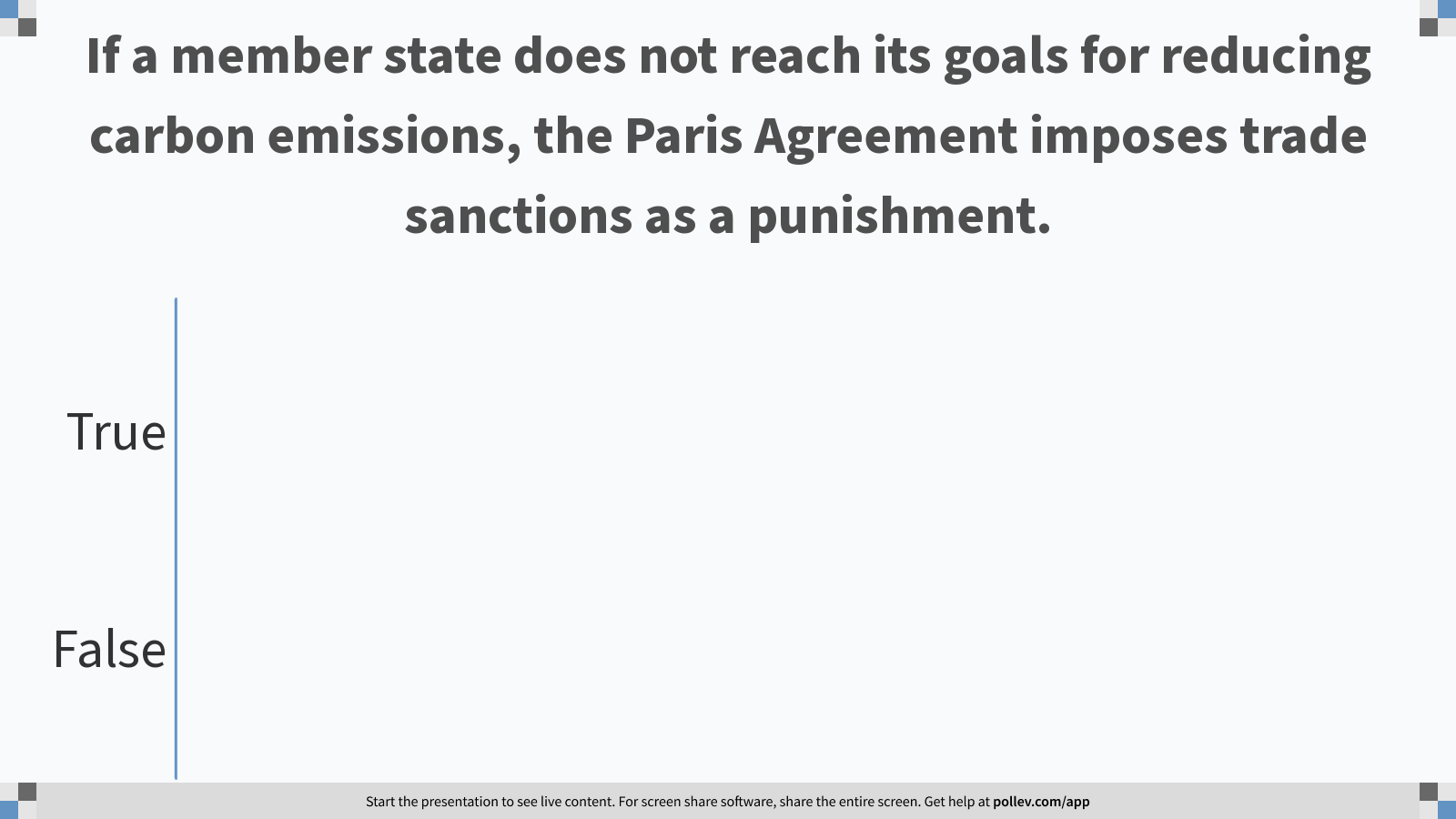 [Speaker Notes: Poll Title: If a member state does not reach its goals for reducing carbon emissions, the Paris Agreement imposes trade sanctions as a punishment.
https://www.polleverywhere.com/multiple_choice_polls/cWmTllAZvTxuRjhnhbcfC]
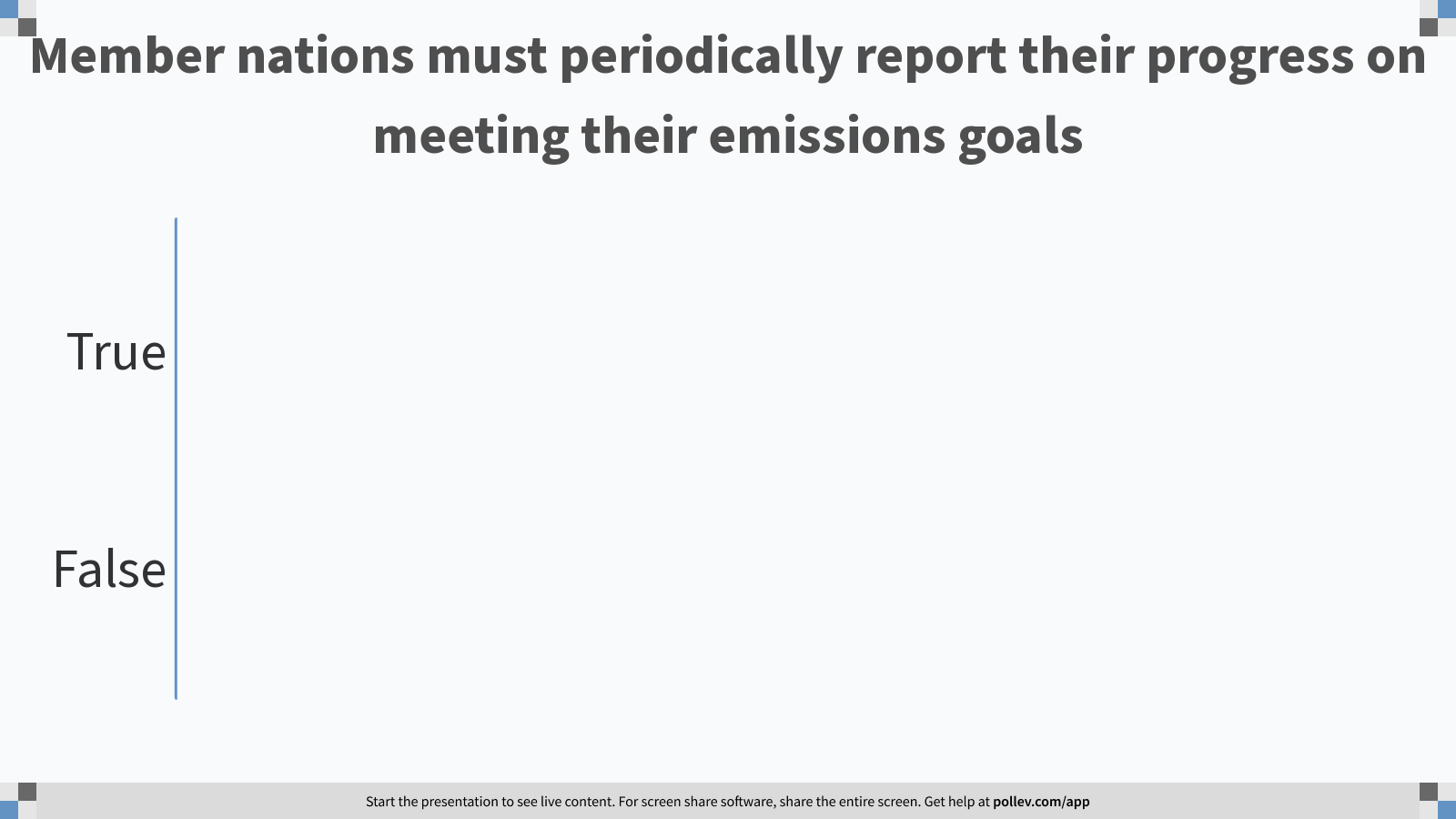 [Speaker Notes: Poll Title: Member nations must periodically report their progress on meeting their emissions goals
https://www.polleverywhere.com/multiple_choice_polls/q6sPNqEEjOSFPGn2tXXRU]
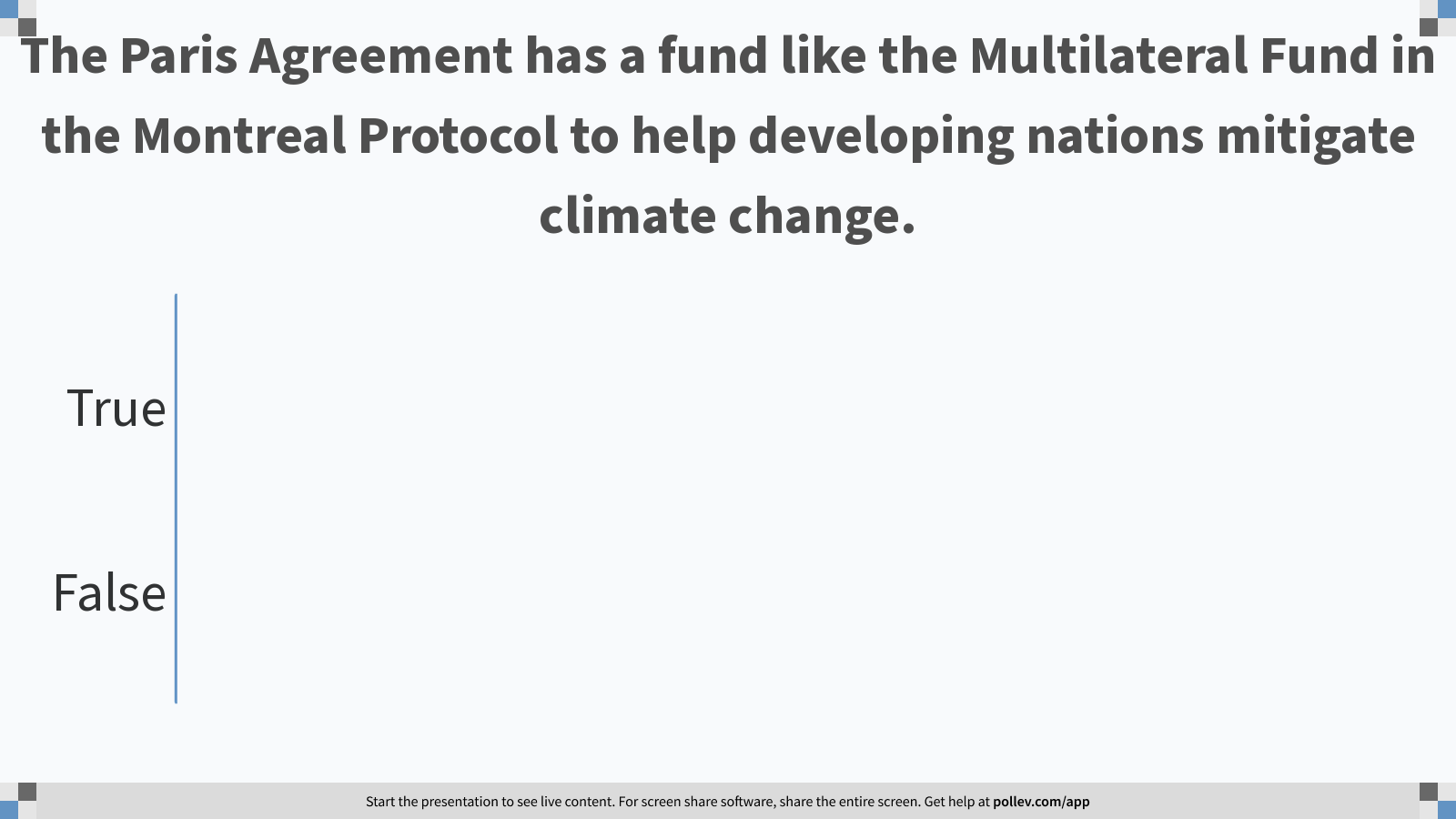 [Speaker Notes: Poll Title: The Paris Agreement has a fund like the Multilateral Fund in the Montreal Protocol to help developing nations mitigate climate change.
https://www.polleverywhere.com/multiple_choice_polls/jSNZCZizO3aMTVVjiob36]
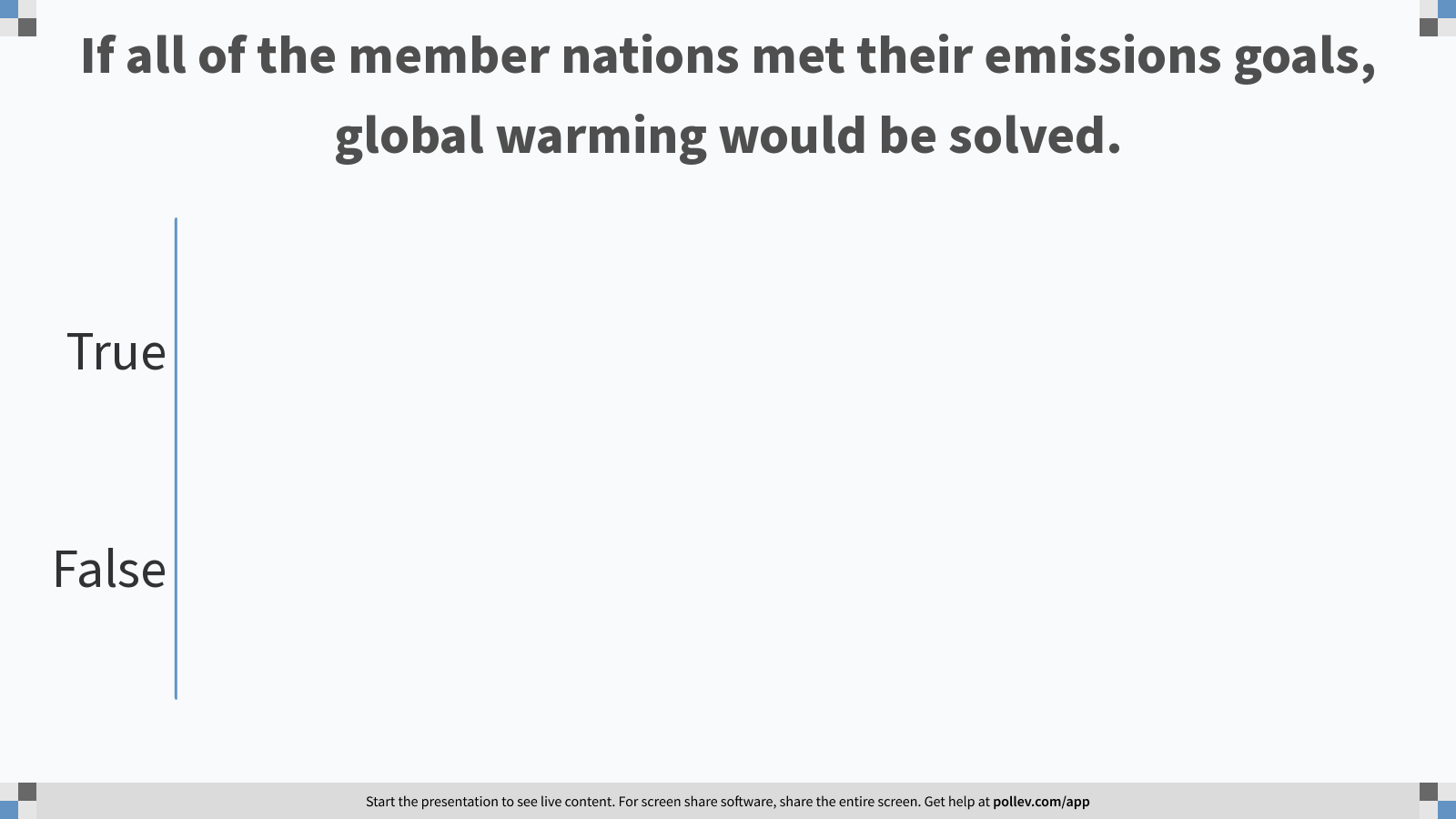 [Speaker Notes: Poll Title: If all of the member nations met their emissions goals, global warming would be solved.
https://www.polleverywhere.com/multiple_choice_polls/K5JVWgCtuGvOGxZq68VAX]
What are the Benefits of the US Participating in the Paris Agreement?
Fixing Paris